3rd Conference on Nonlinearity (Sept. 2023, Belgrade)
Stanko N. Nikolić, Sarah Alwashahi,
Najdan B. Aleksić, Milivoj R. Belić
Various rogue wave clusters of the
nonlinear Schrödinger equation
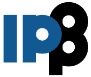 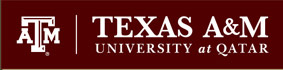 Division of Arts and Sciences, Texas A&M University at Qatar

Institute of Physics Belgrade, University of Belgrade, Serbia

stanko.nikolic@qatar.tamu.edu
3rd Conference on Nonlinearity (Sept. 2023, Belgrade)
Outline of the talk
I  Nonlinear Schrödinger equation (NLSE) and Darboux transformation
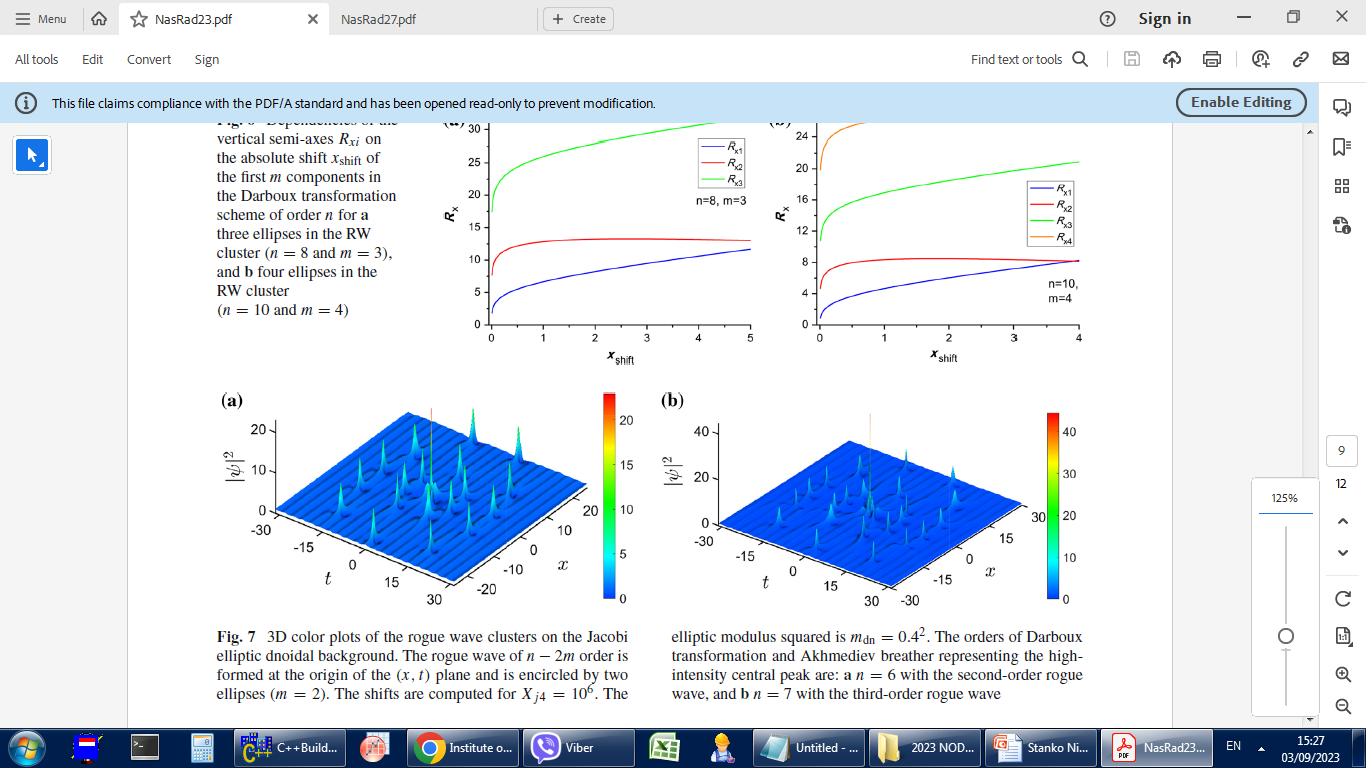 II  Rogue waves clusters composed of the Akhmediev breathers
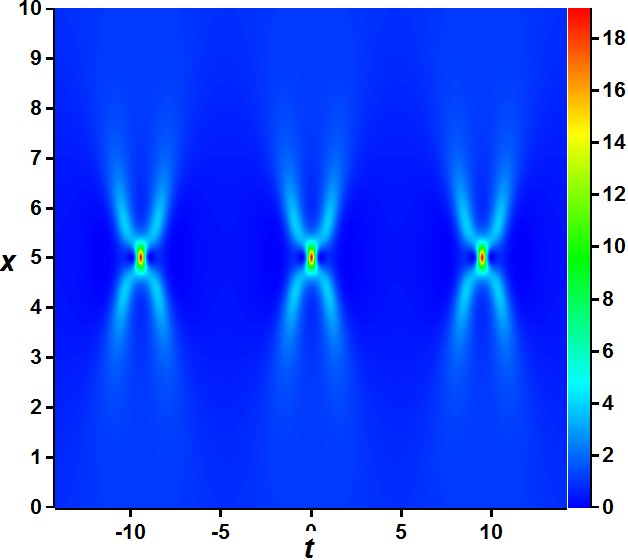 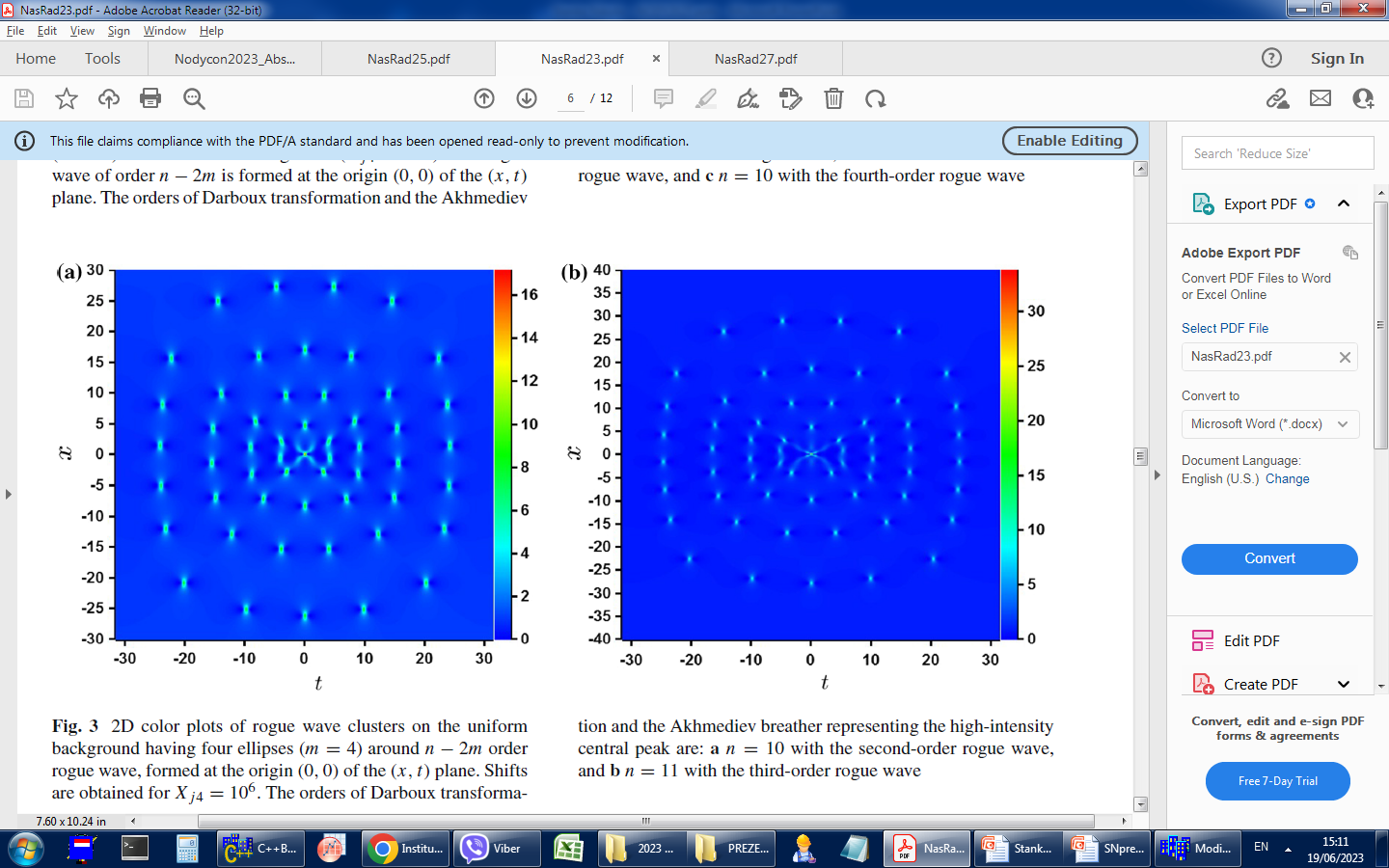 III  Rogue waves clusters composed of the Kuznetsov-Ma solitons
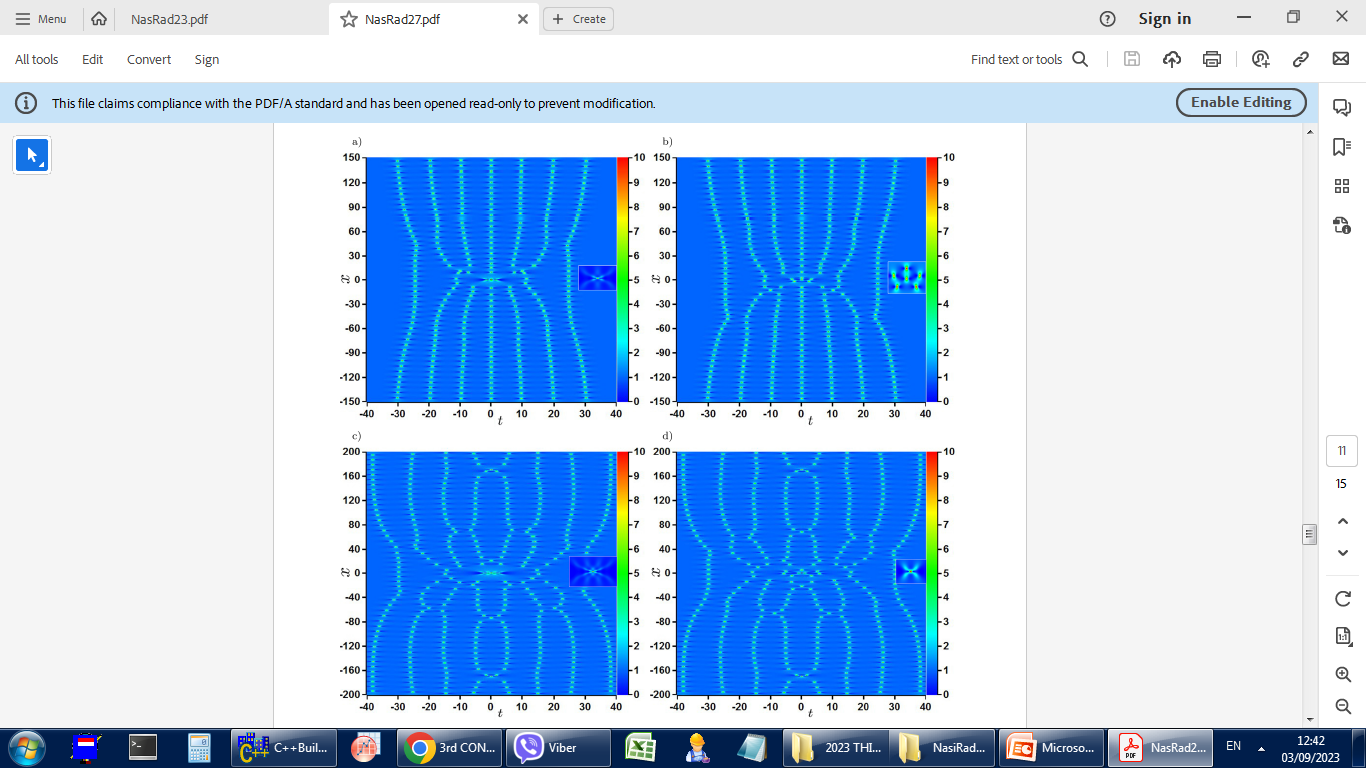 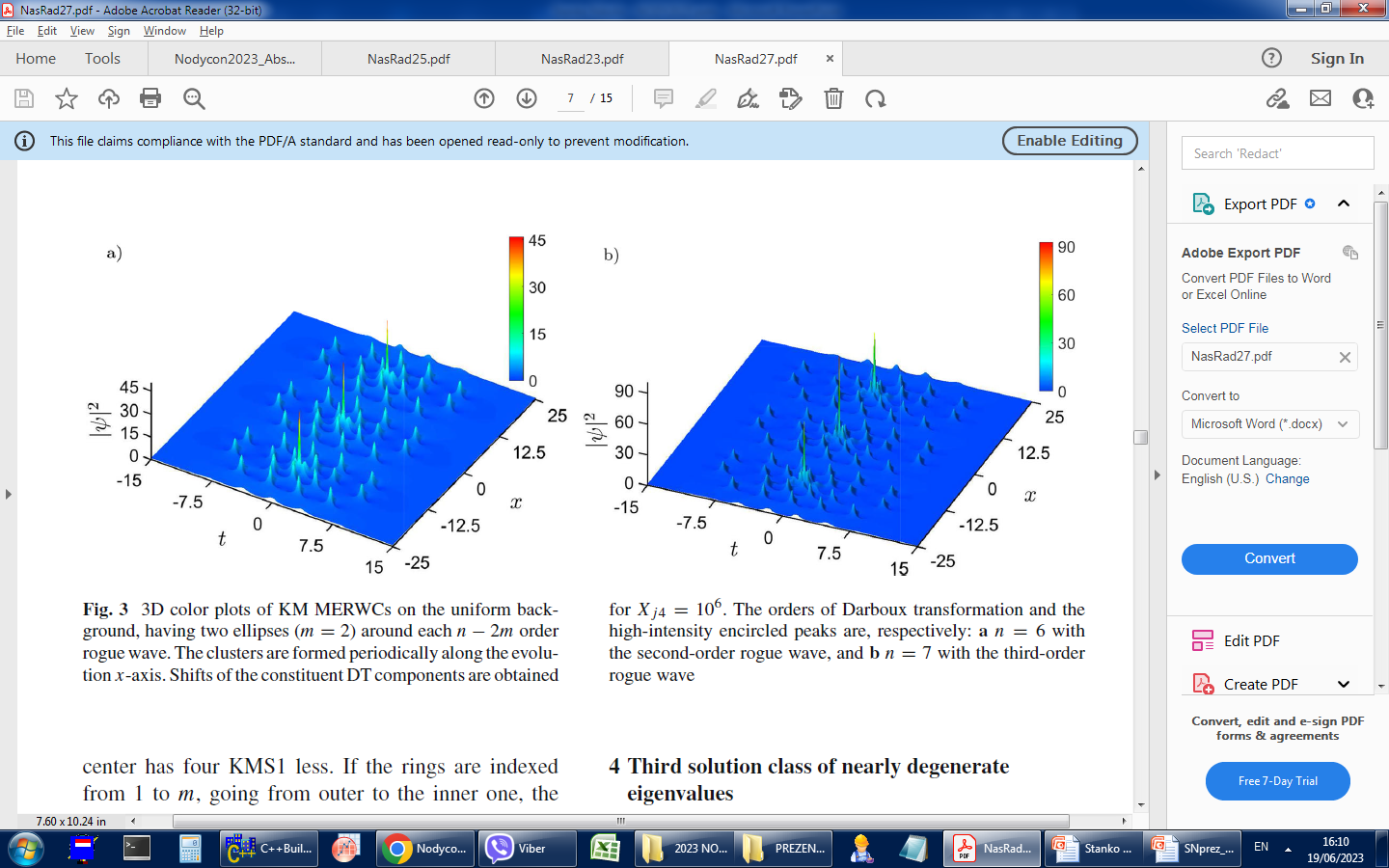 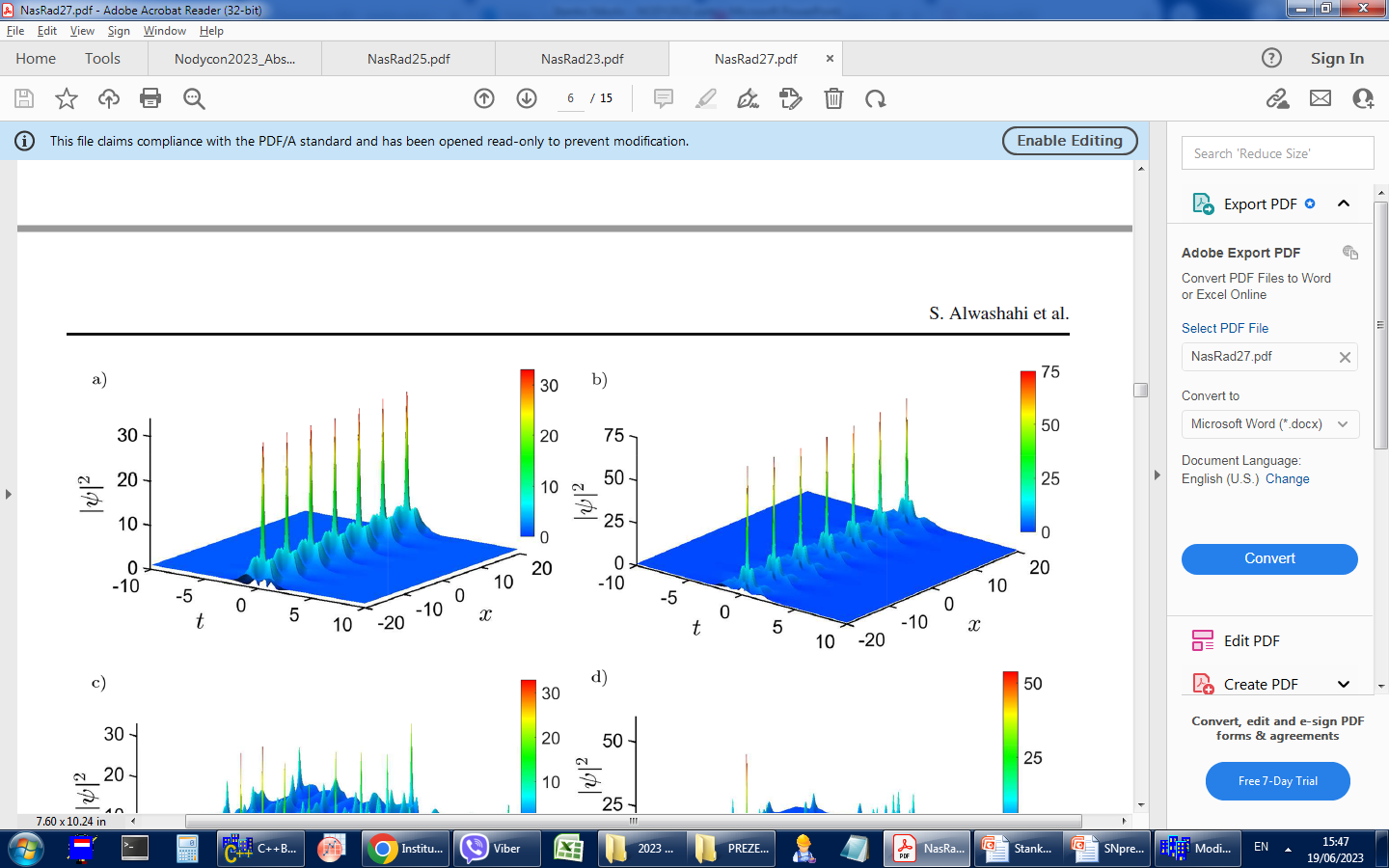 3rd Conference on Nonlinearity (Sept. 2023, Belgrade)
I  Nonlinear Schrödinger equation (NLSE)
Ψ= Ψ(x,t) wave function, 
x – evolution variable,  t – “spatial” variable
Why NLSE? It is one of the most studied partial differential equations in nonlinear sciences since 1960s.
Applications: nonlinear optics, Bose-Einstein condensates, oceanography, plasmas…
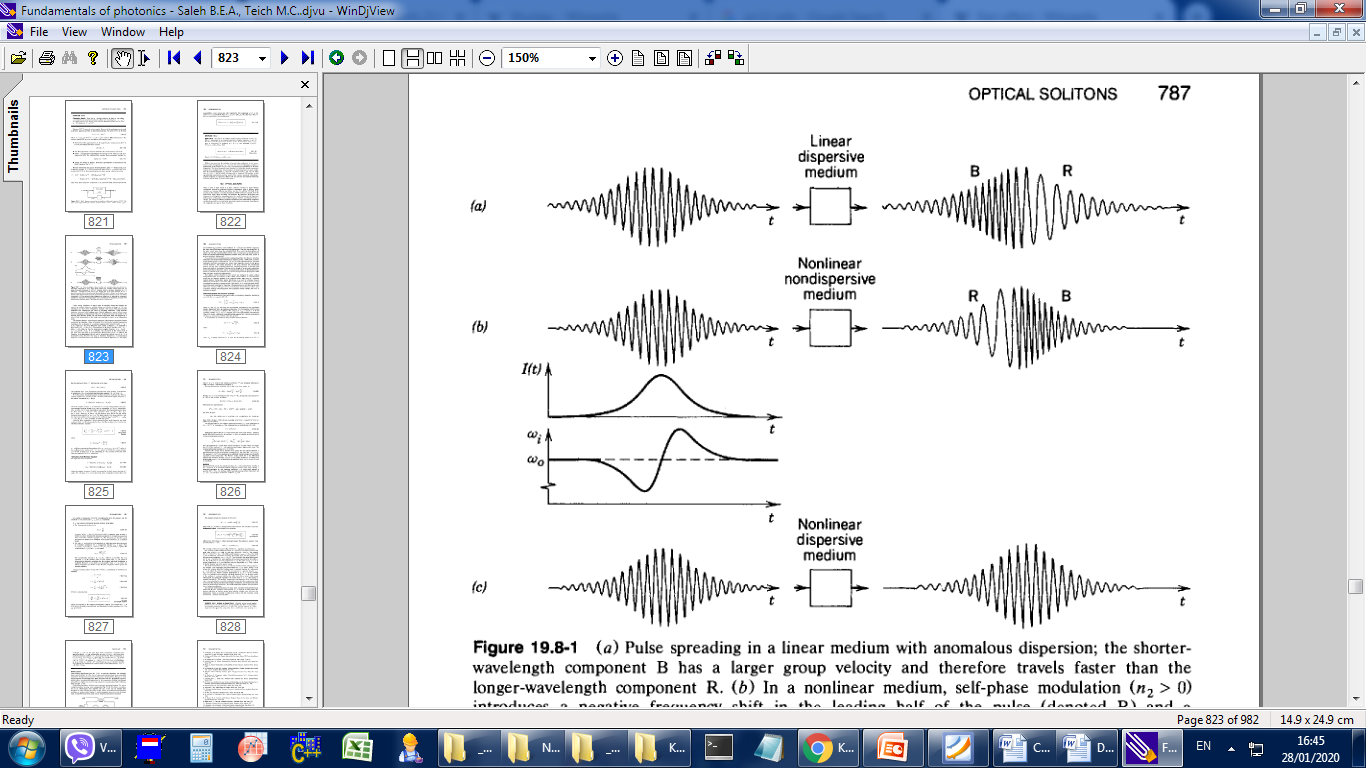 3rd Conference on Nonlinearity (Sept. 2023, Belgrade)
I  NLSE solutions from plane wave seed:
Analytical solutions can derived from seed solutions using
Darboux transformation technique (DT).
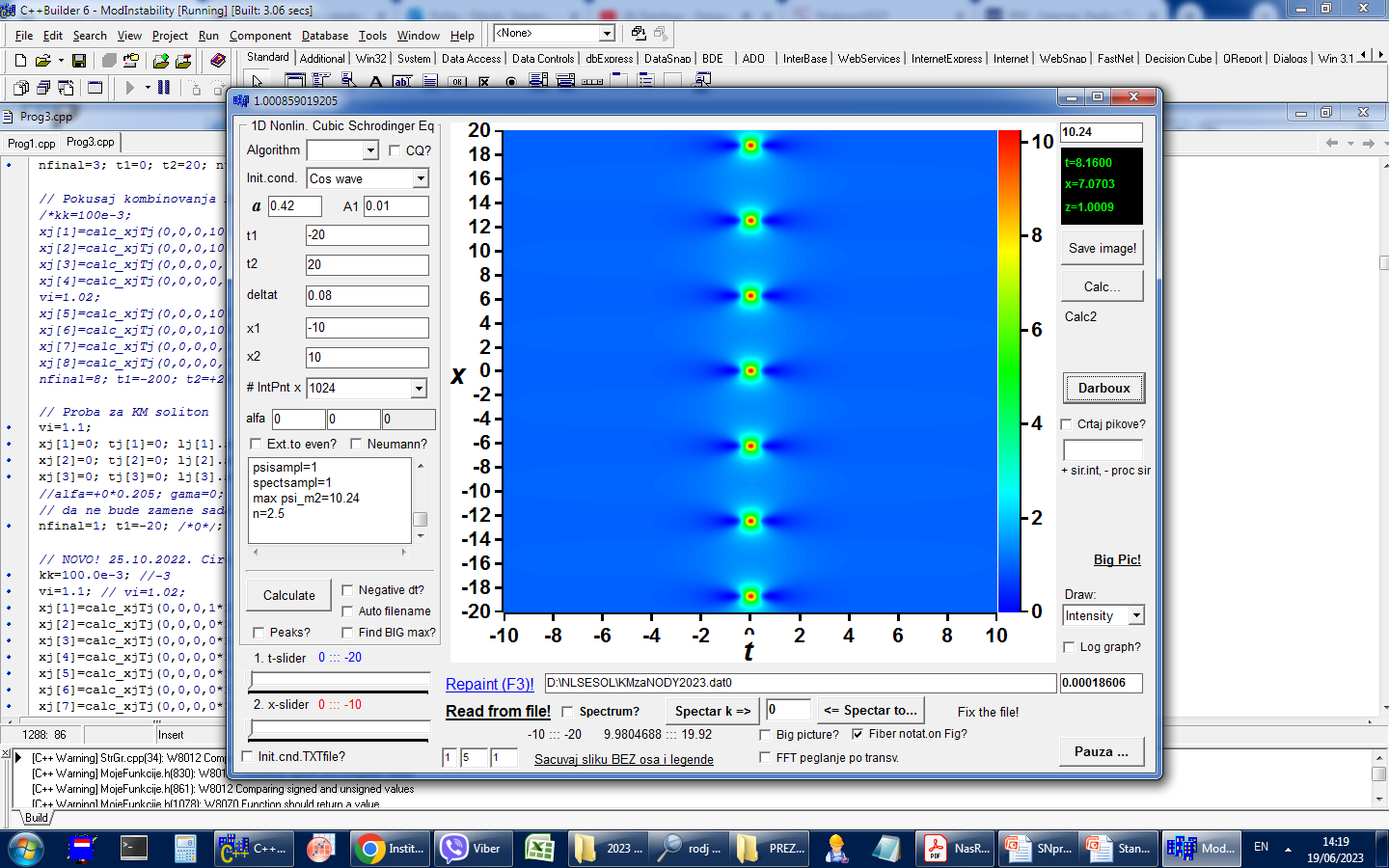 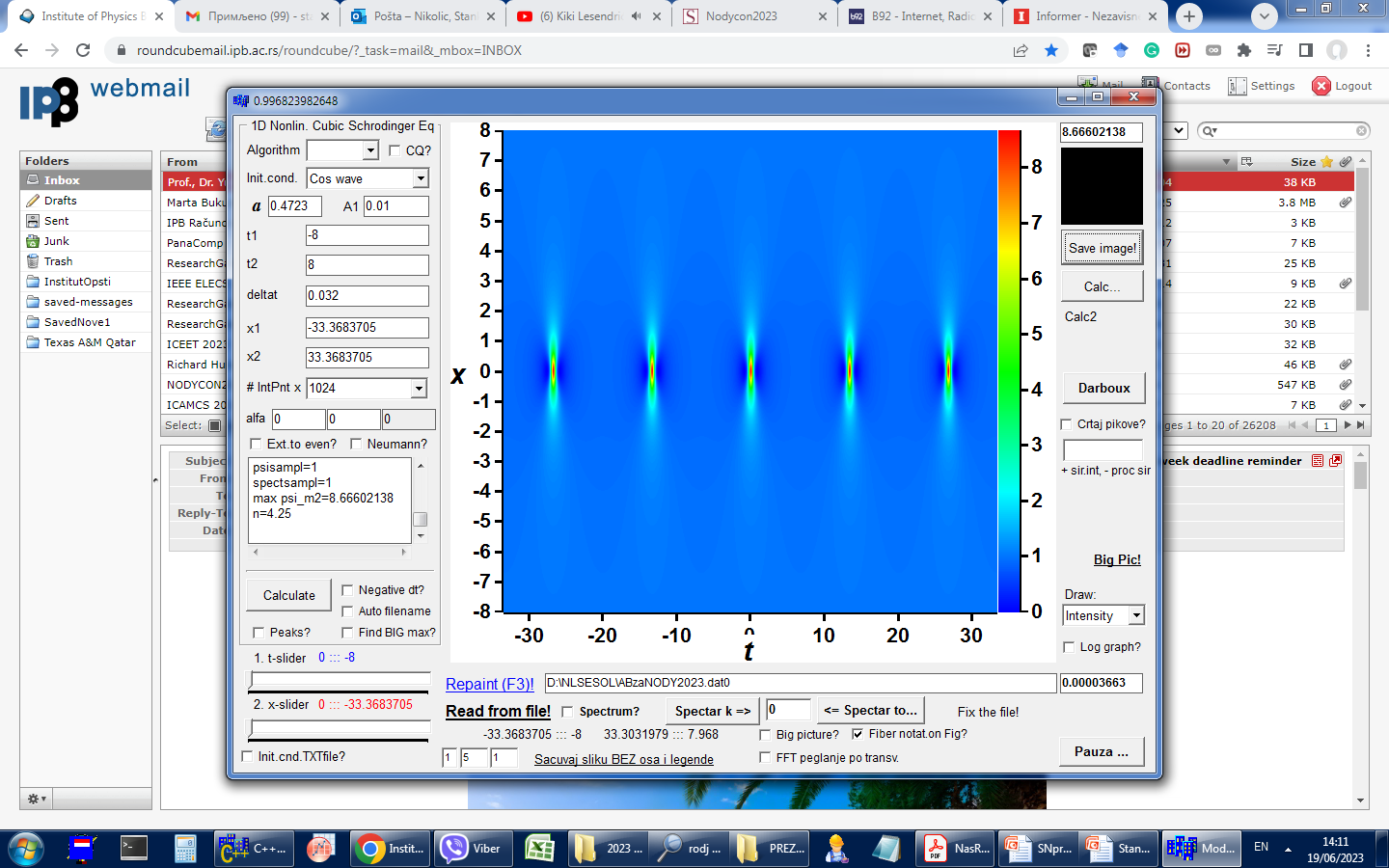 Akhmediev breathers (AB)
Kuznetsov-Ma soliton (KMS)
Any nth-order DT solution requires n complex eigenvalues and  n evolution and transverse shifts:
3rd Conference on Nonlinearity (Sept. 2023, Belgrade)
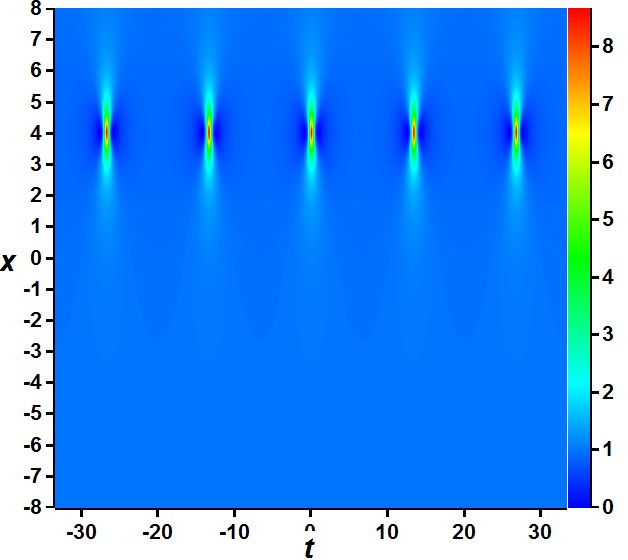 Eigenvalue υ
determines :
Solution type (AB or KM),
Period T
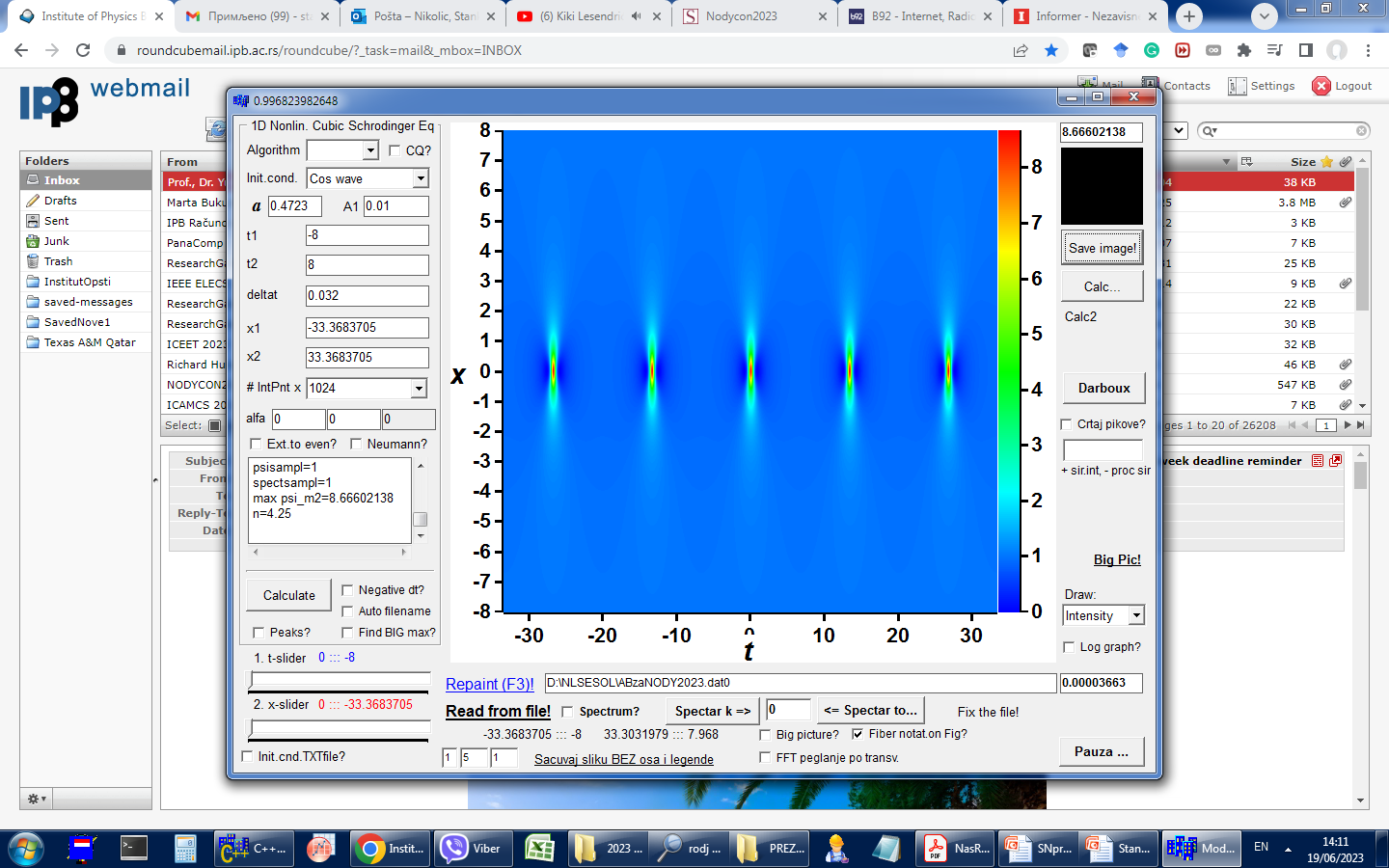 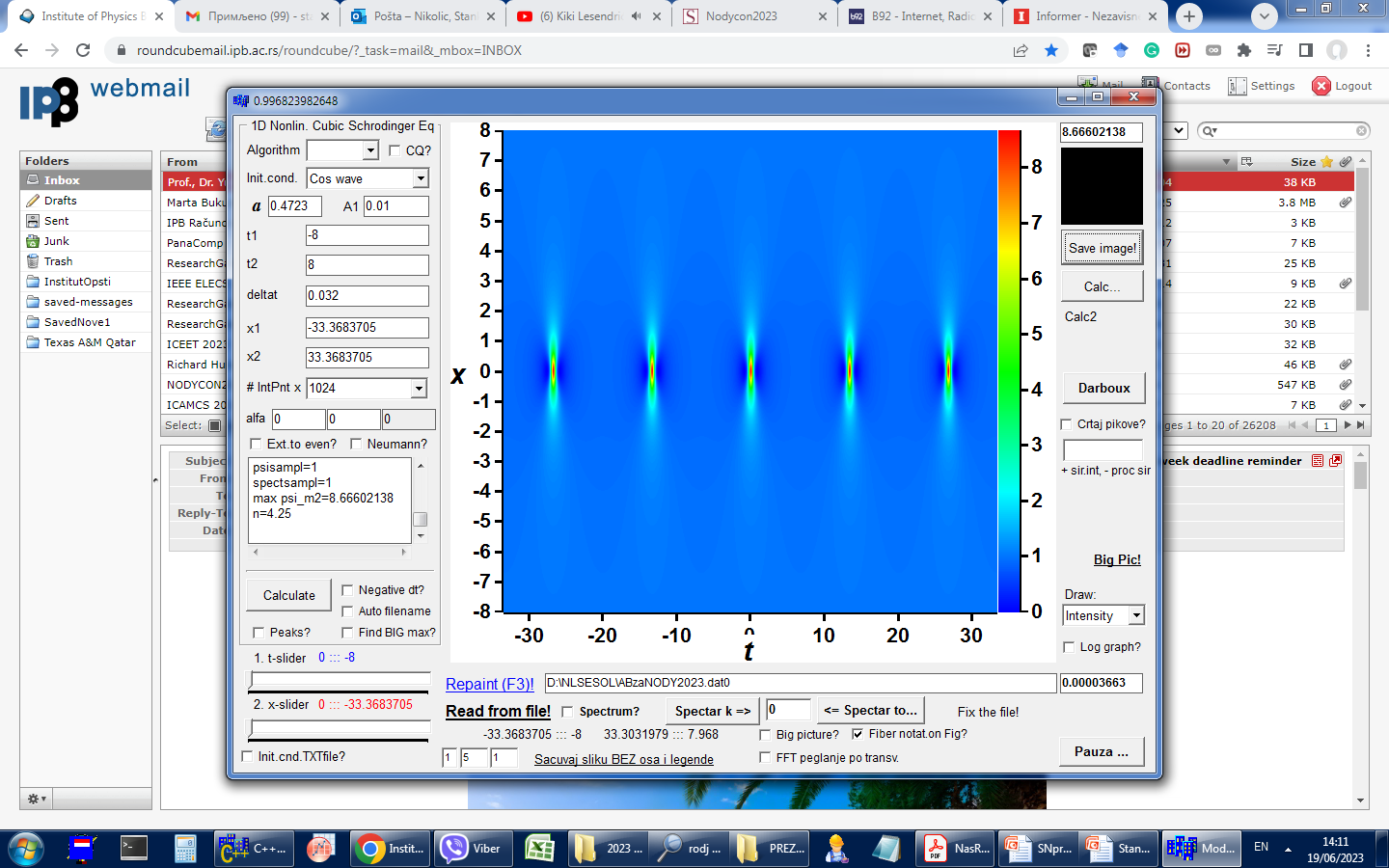 Evolution shift xSH
determines:
Translation along x-axis
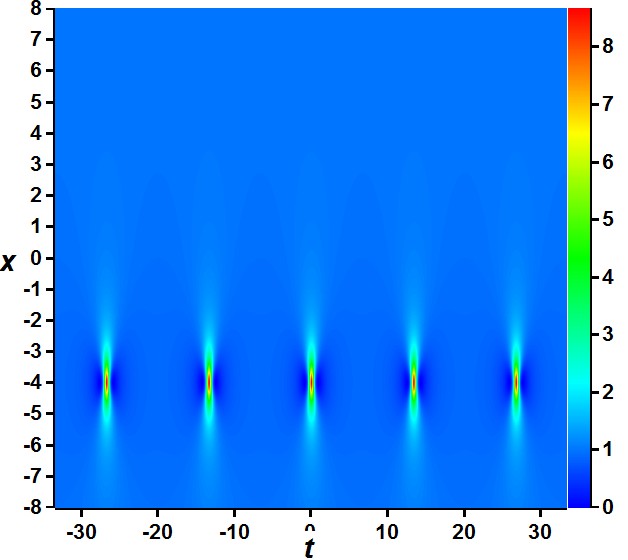 The DT order n
determines:
Intensity pattern
First-order AB and KMS are building blocks in DT for higher-order solutions and RW!
3rd Conference on Nonlinearity (Sept. 2023, Belgrade)
I  Darboux transformation (DT):
3. Recursive relations are used
to compute rn,1 and sn,1:
1. For each eigenvalue λj (1 ≤ j ≤ n) we define:
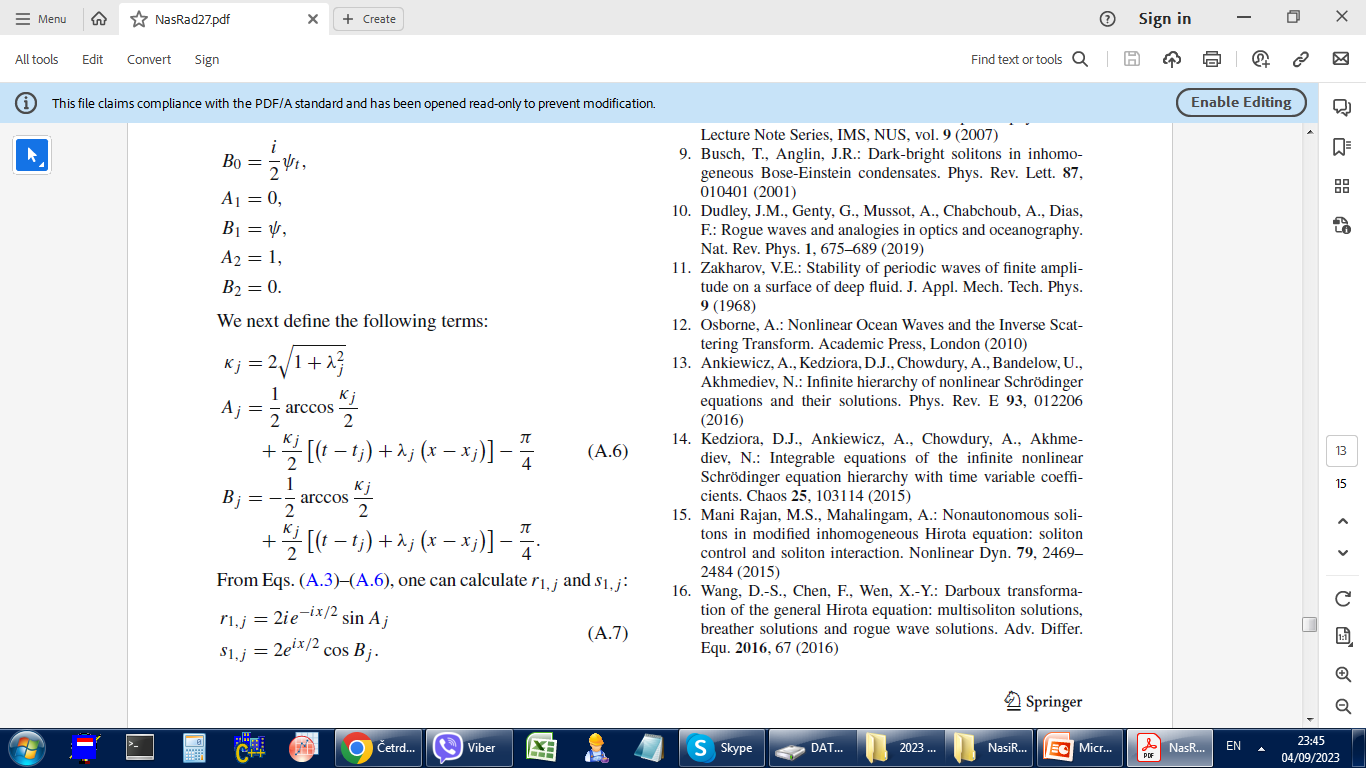 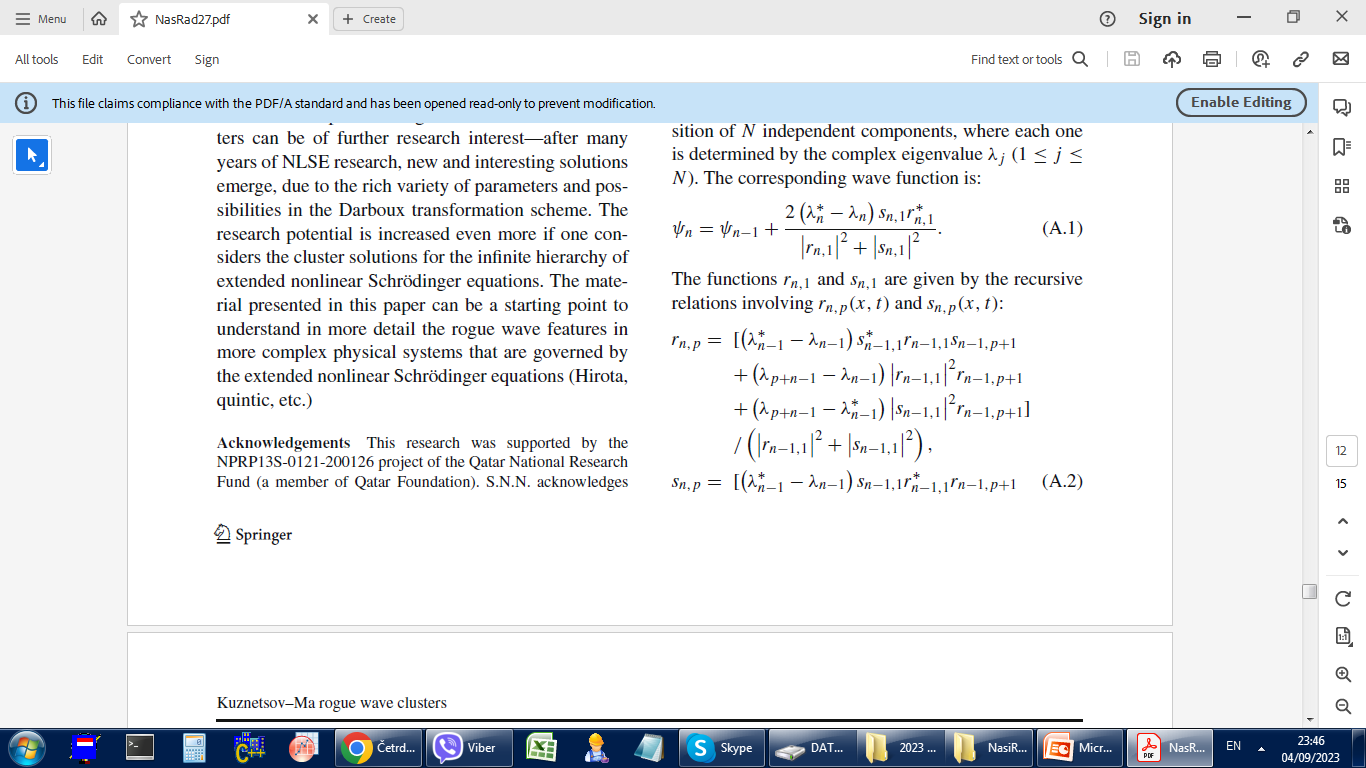 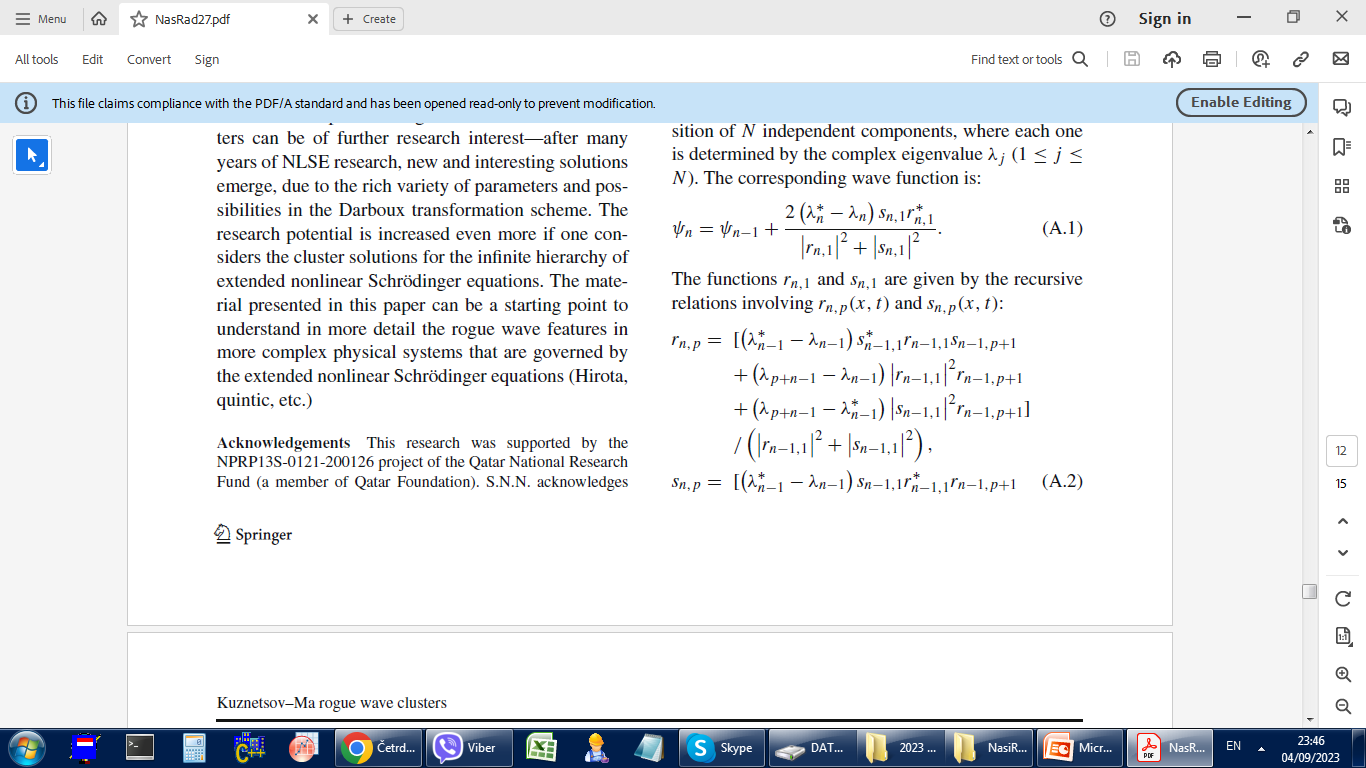 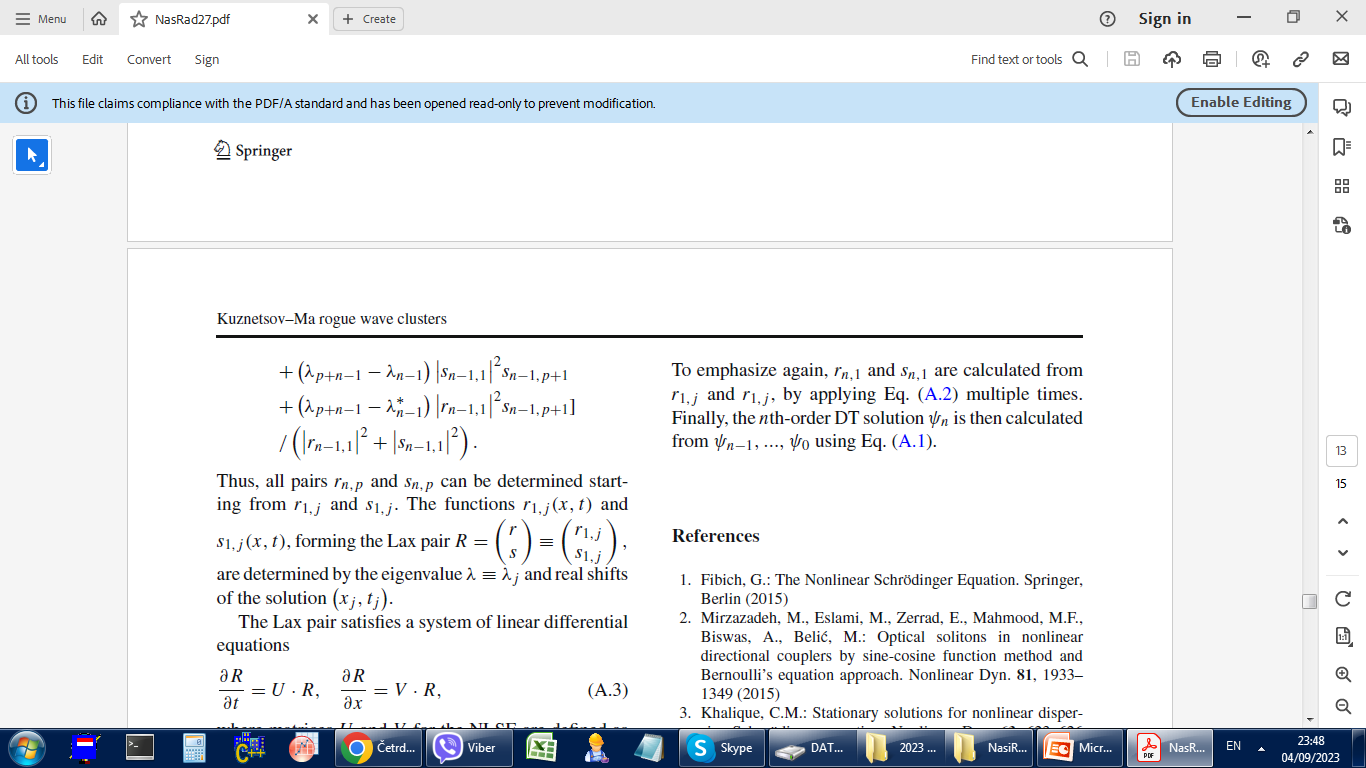 2. We next calculate Lax pair functions r and s:
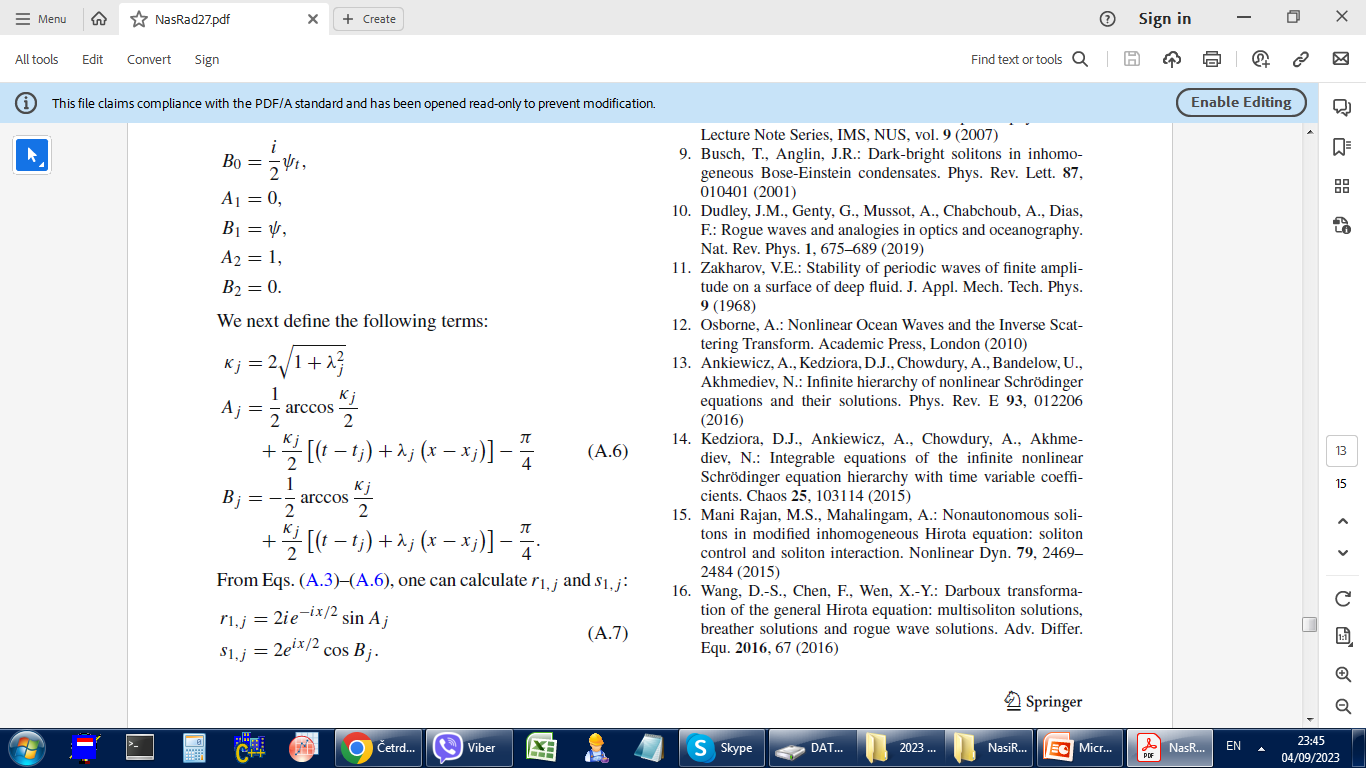 4. Wavefunction of nth order:
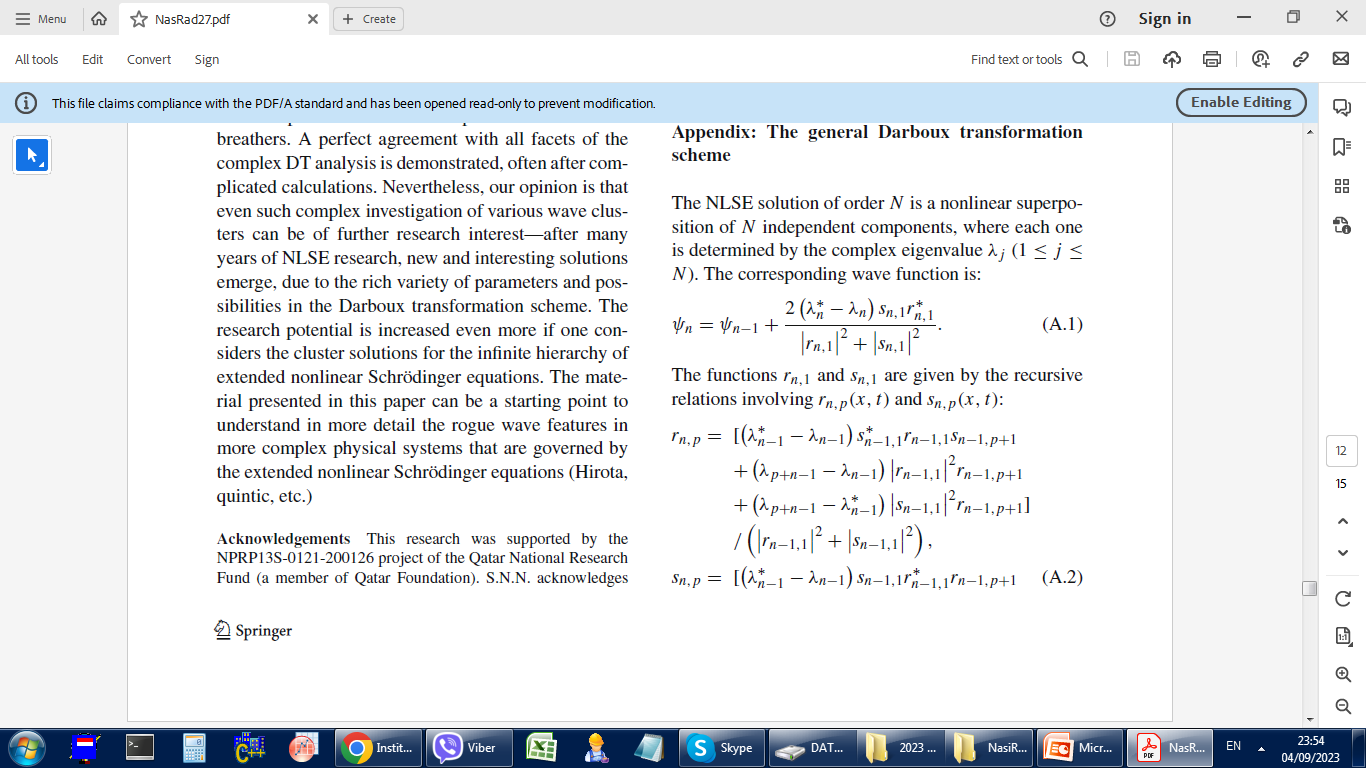 3rd Conference on Nonlinearity (Sept. 2023, Belgrade)
IIa  Simple array of rogue waves (RW) composed of ABs
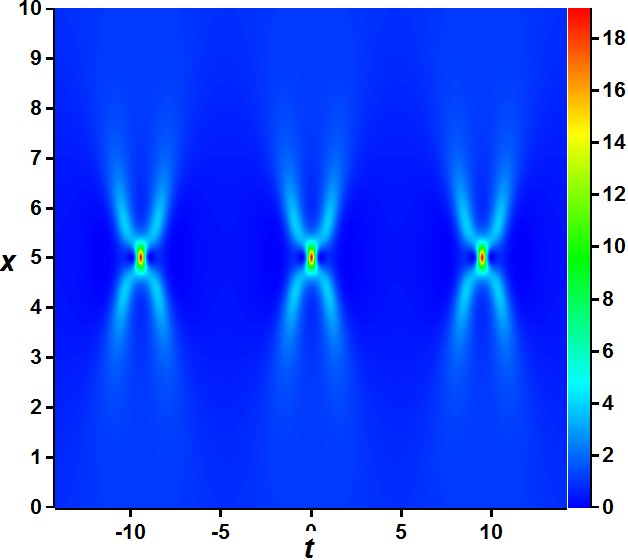 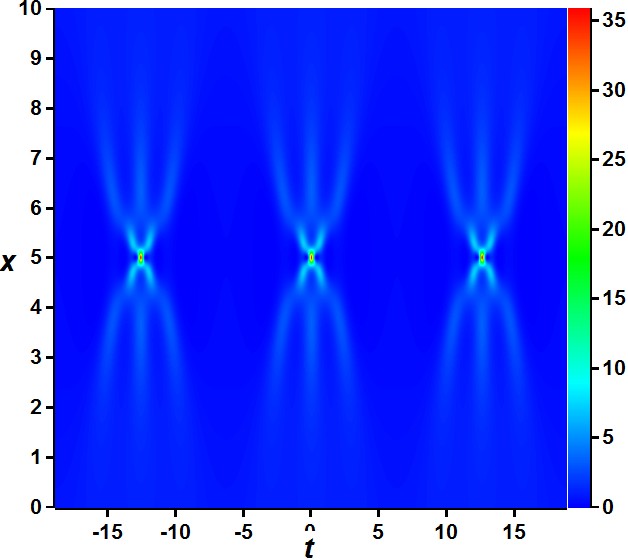 Rogue waves are narrow and strong intensity peaks with |ψ|2 > 9
1. Commensurate
frequencies:
2. Evolution shifts are zero!
3rd Conference on Nonlinearity (Sept. 2023, Belgrade)
IIb  Multi-elliptic rogue wave clusters composed of
       the Akhmediev breathers
n – overall DT
       order
m – number of
nonzero shifts
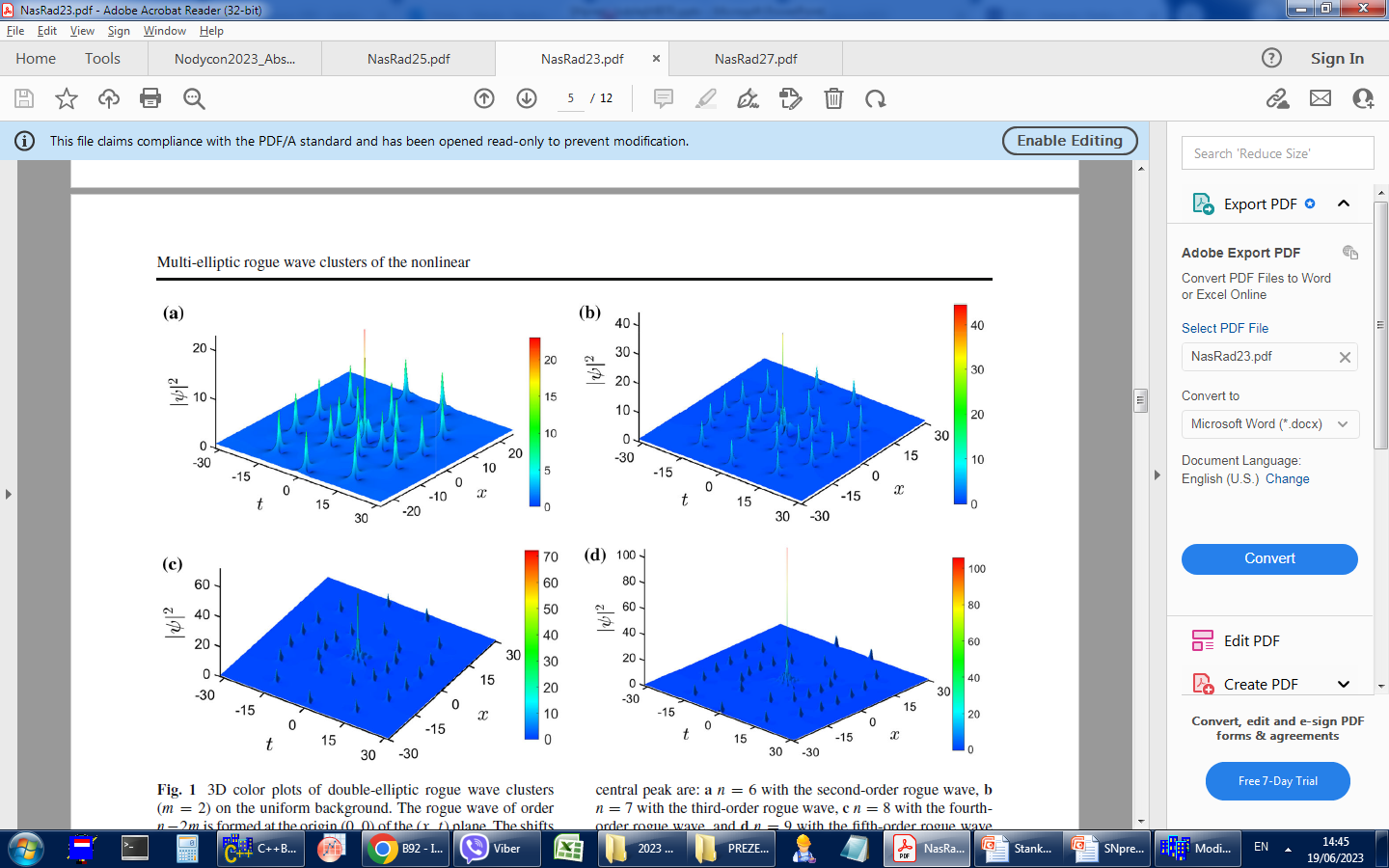 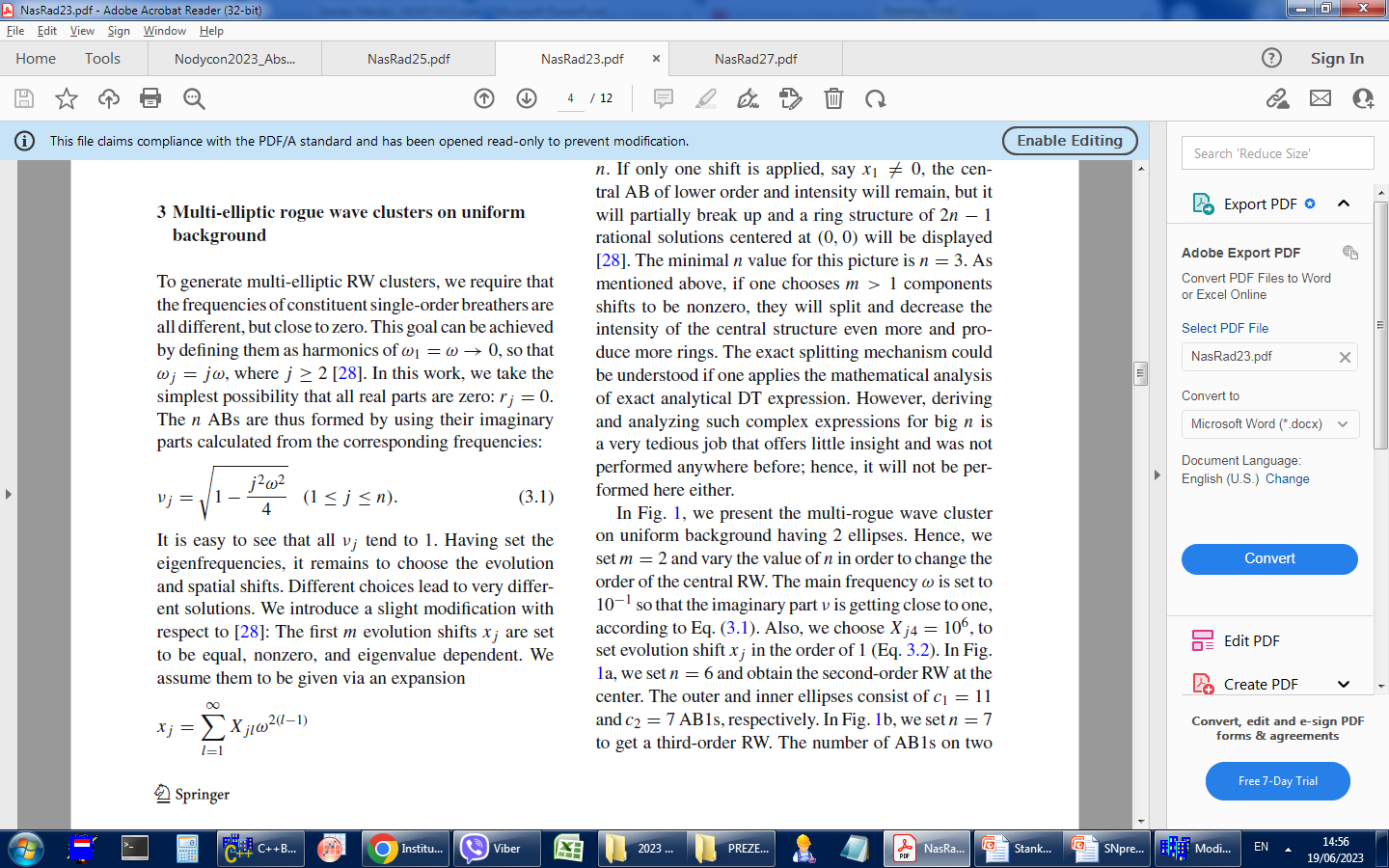 1. Commensurate frequencies:
2. Evolution shifts:
3rd Conference on Nonlinearity (Sept. 2023, Belgrade)
IIb  Multi-elliptic rogue wave clusters composed of
       the Akhmediev breathers
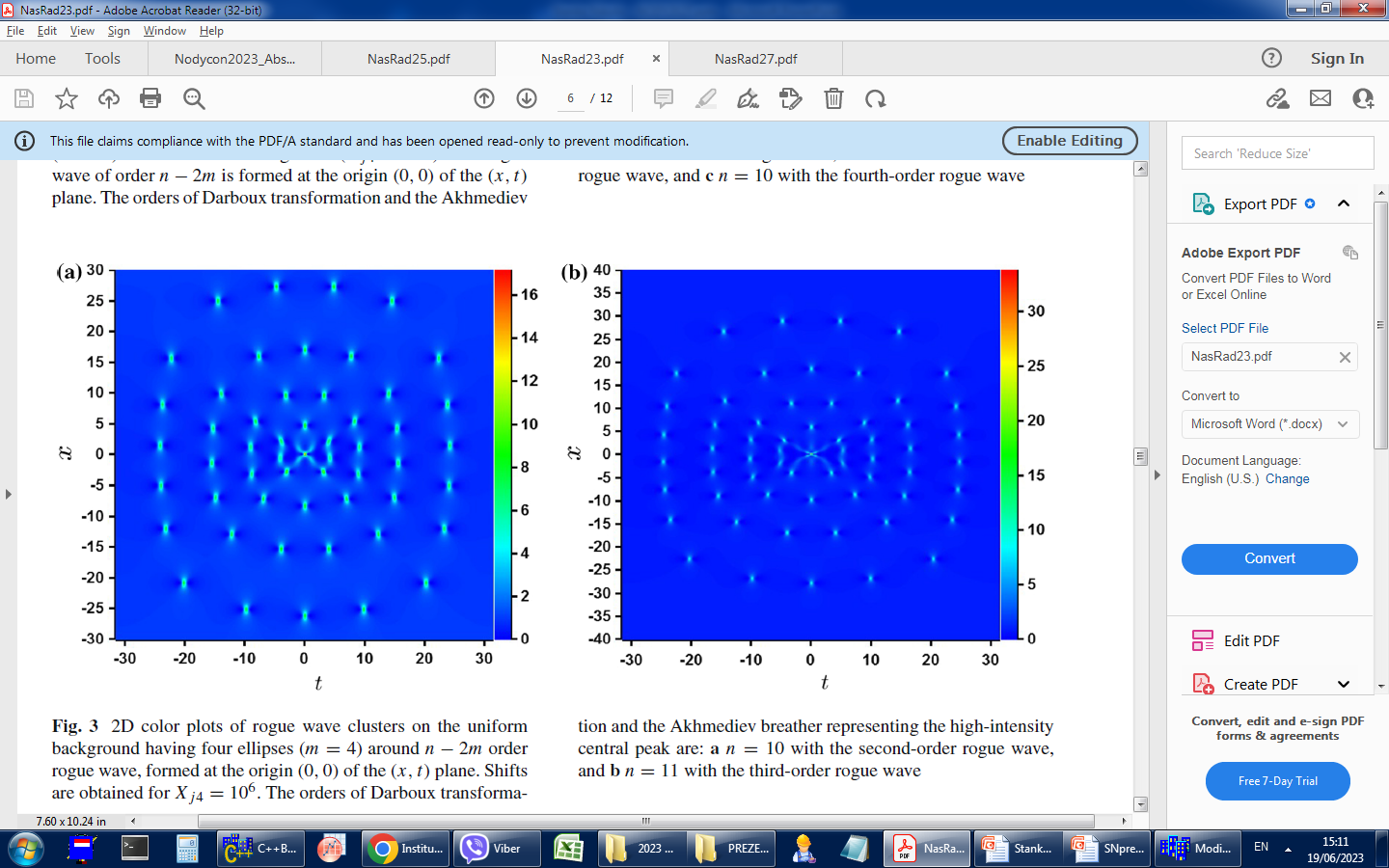 AB of order n-2m is formed at center (RWn-2m)
  m ellipses around the central RW
  Outer ellipse contains 2n-1 AB1, each following 4 less
3rd Conference on Nonlinearity (Sept. 2023, Belgrade)
IIc  Multi-elliptic rogue wave clusters composed of
       the Akhmediev breathers on dn background
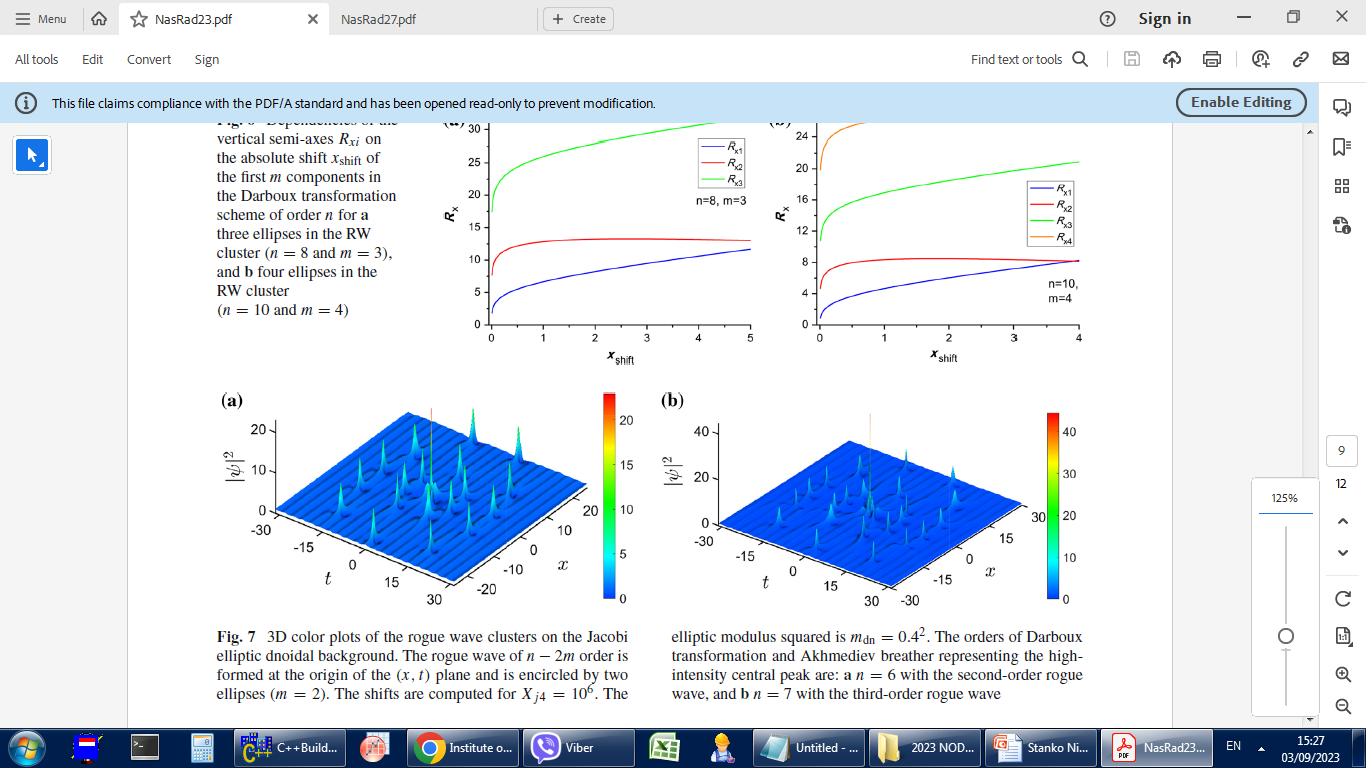 RW cluster is built on Jacobi elliptic dnoidal background
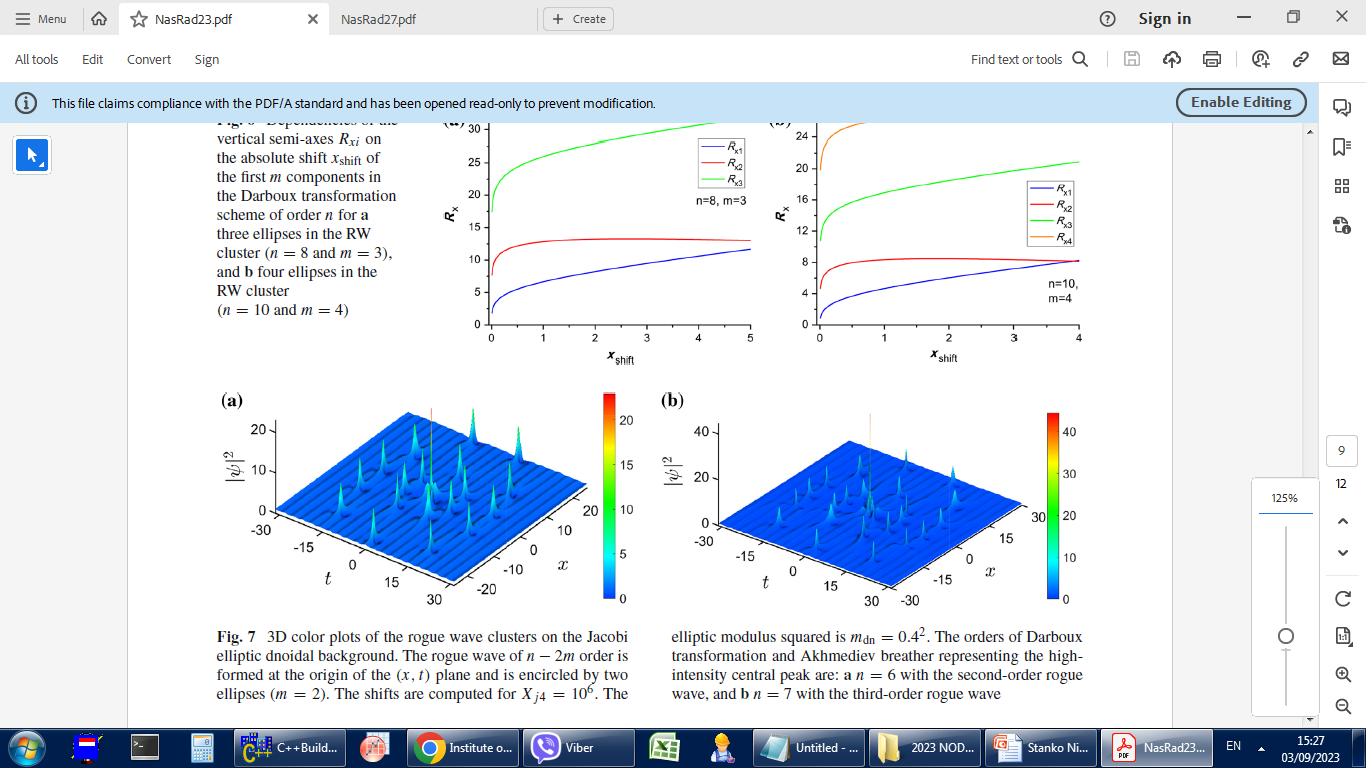 Seed function in DT scheme:
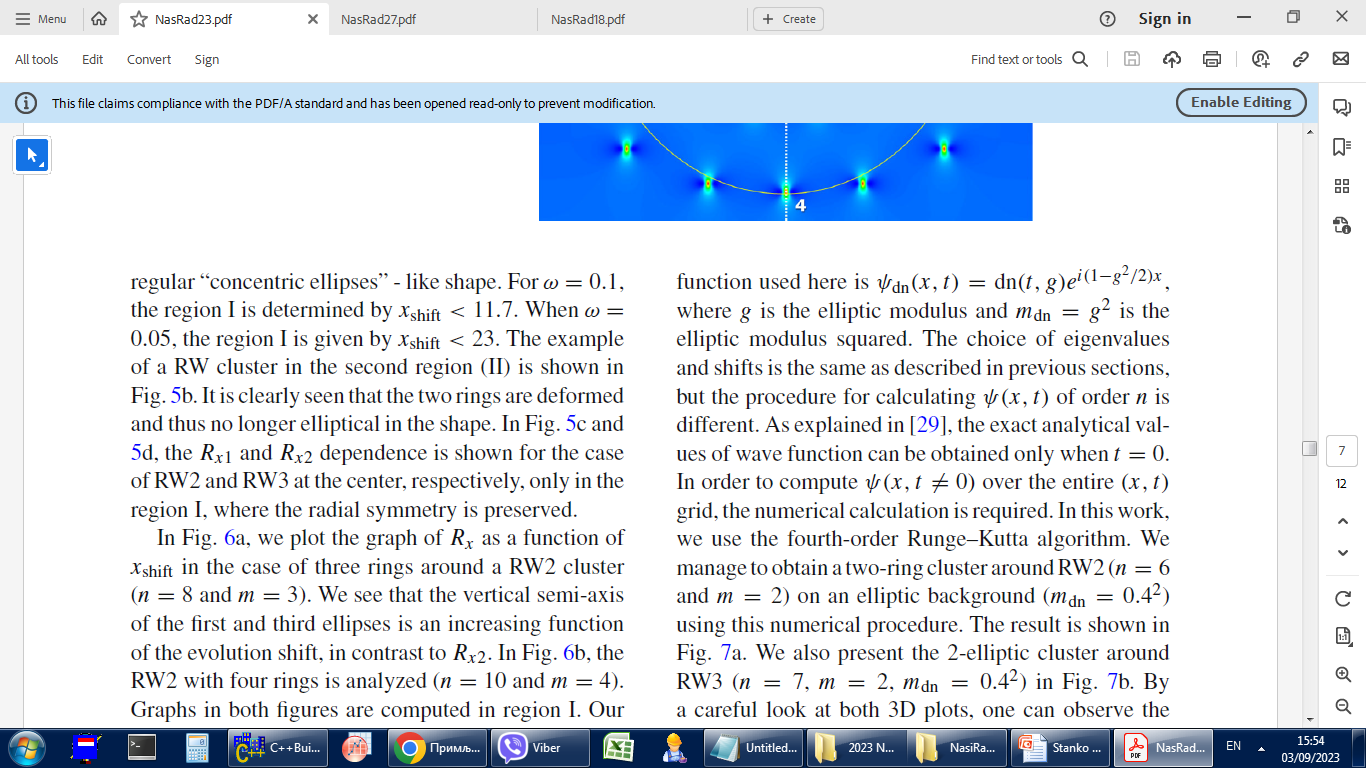 3rd Conference on Nonlinearity (Sept. 2023, Belgrade)
IIIa  Simple periodic RW clusters of Kuznetsov-Ma solitons
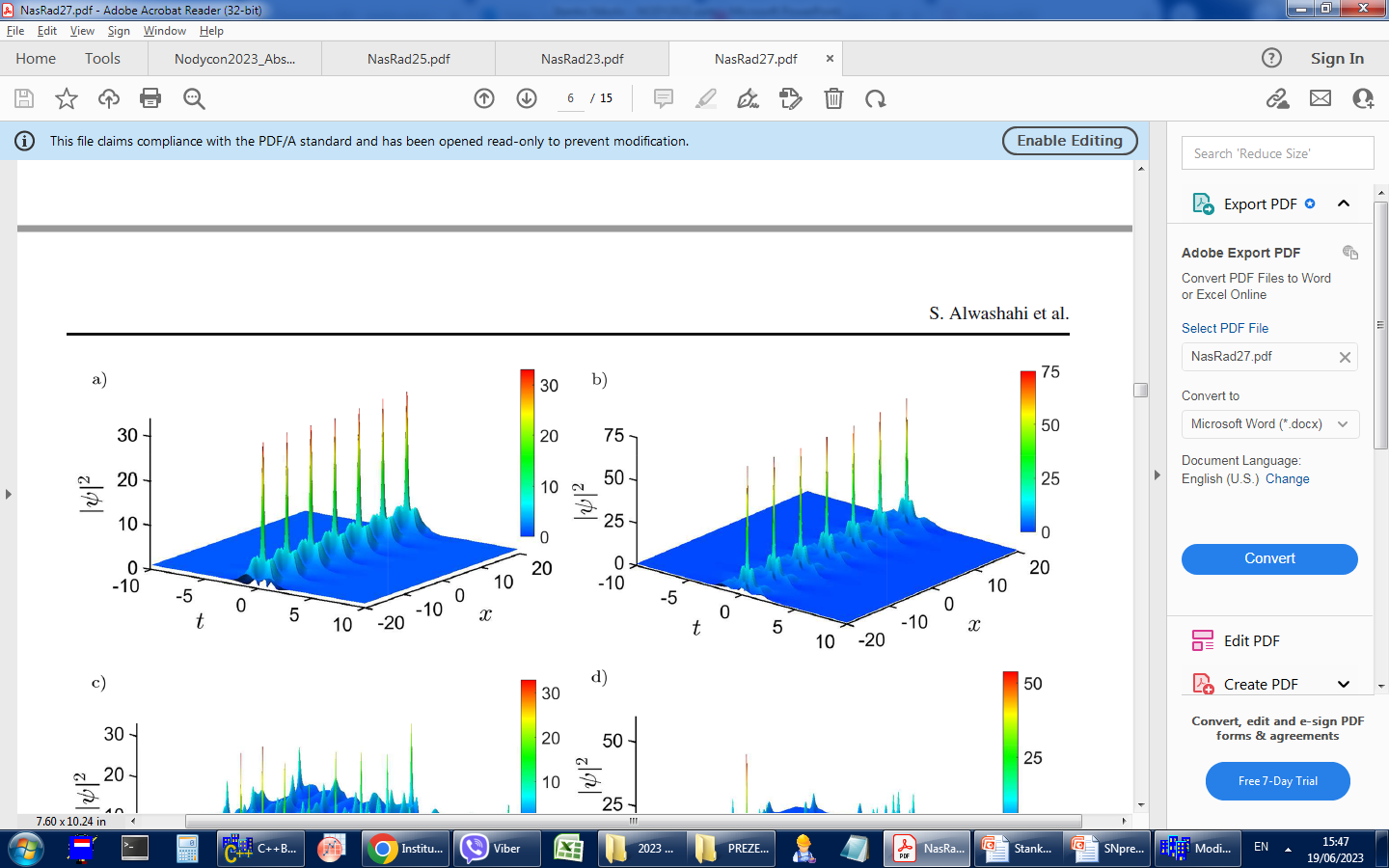 Higher-order KMS built with 
   commensurate frequencies:

  All n evolution shifts are zero

  x - periodic arrays of RWs!
3rd Conference on Nonlinearity (Sept. 2023, Belgrade)
IIIb  Kuznetsov–Ma multi-elliptic rogue wave clusters (KM MERWC)
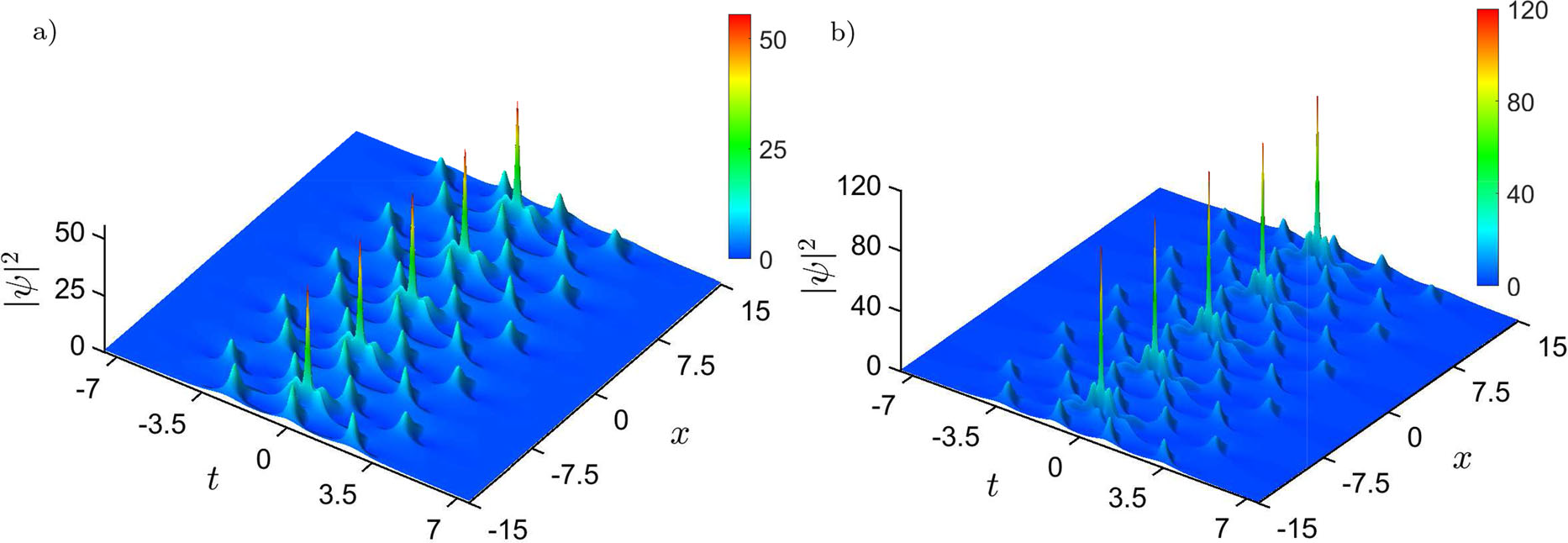 Higher-order KMS built with commensurate frequencies

  m nonzero and equal evol.shifts  

  KM of order n-2m at center, m ellipses around the peak

  Outer ellipse contains 2n-1 KMS1, each following 4 less
3rd Conference on Nonlinearity (Sept. 2023, Belgrade)
IIIb  Kuznetsov–Ma multi-elliptic rogue wave clusters
(KM MERWC)
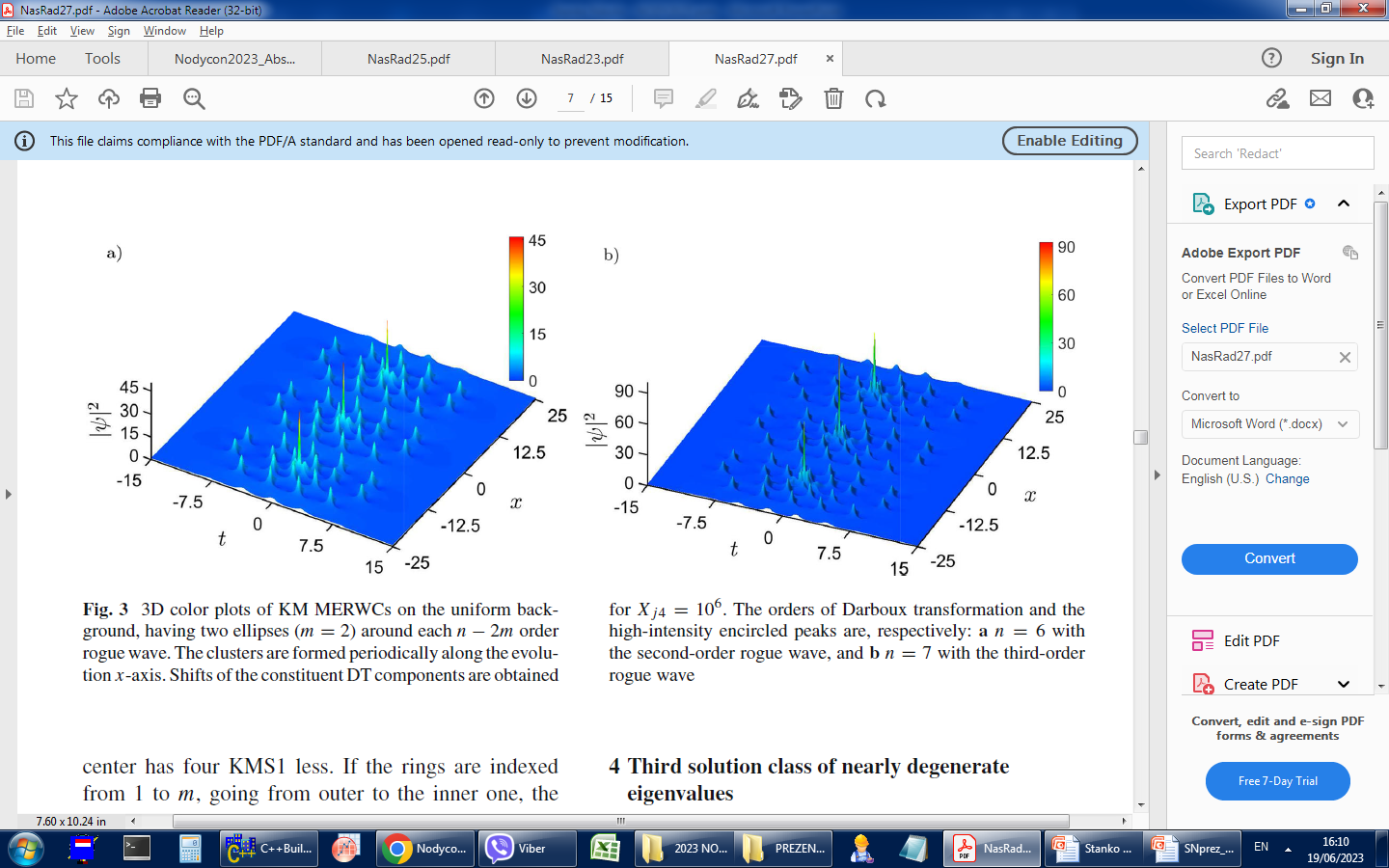 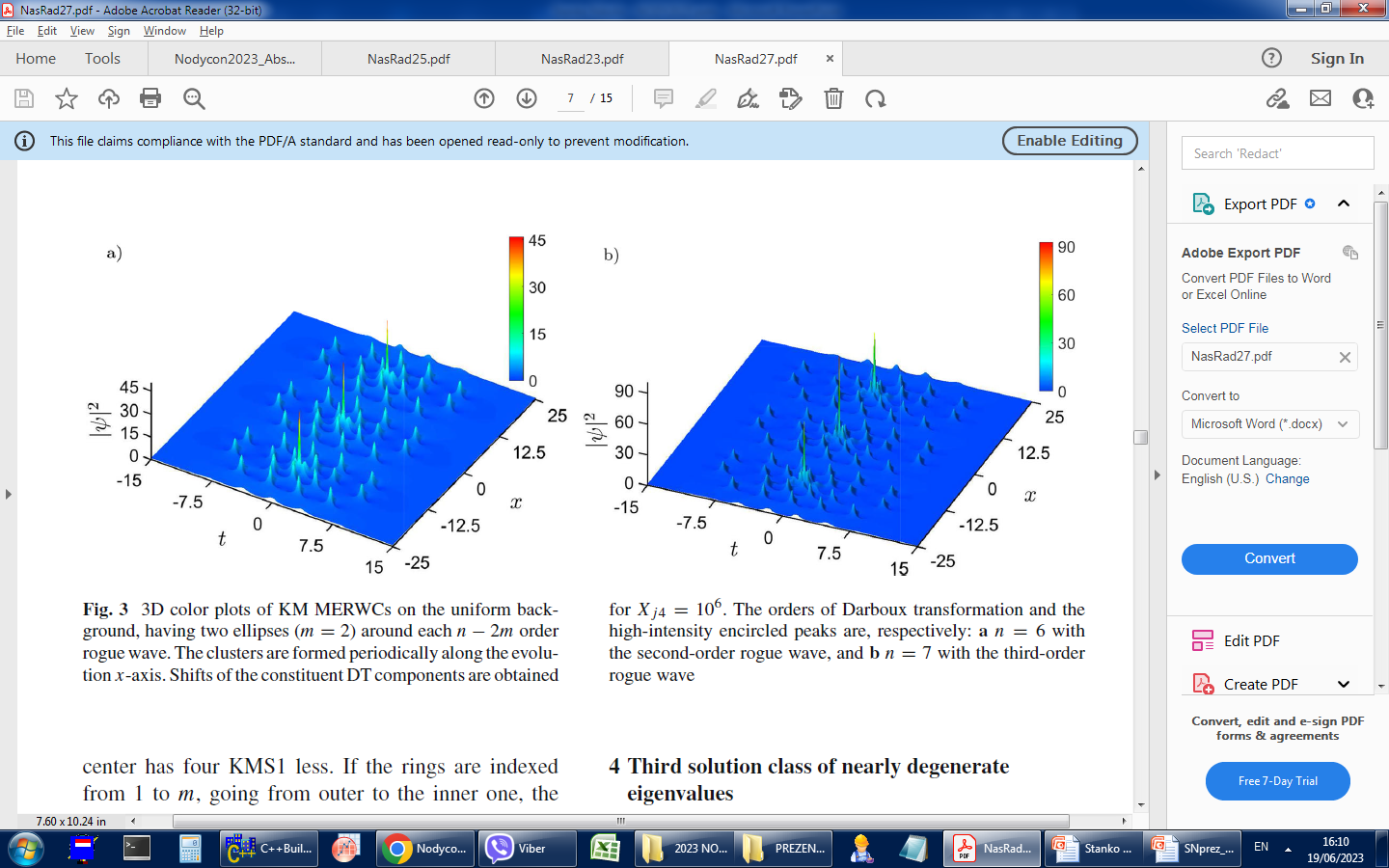 3rd Conference on Nonlinearity (Sept. 2023, Belgrade)
IIIc  Long tail Kuznetsov–Ma RW clusters
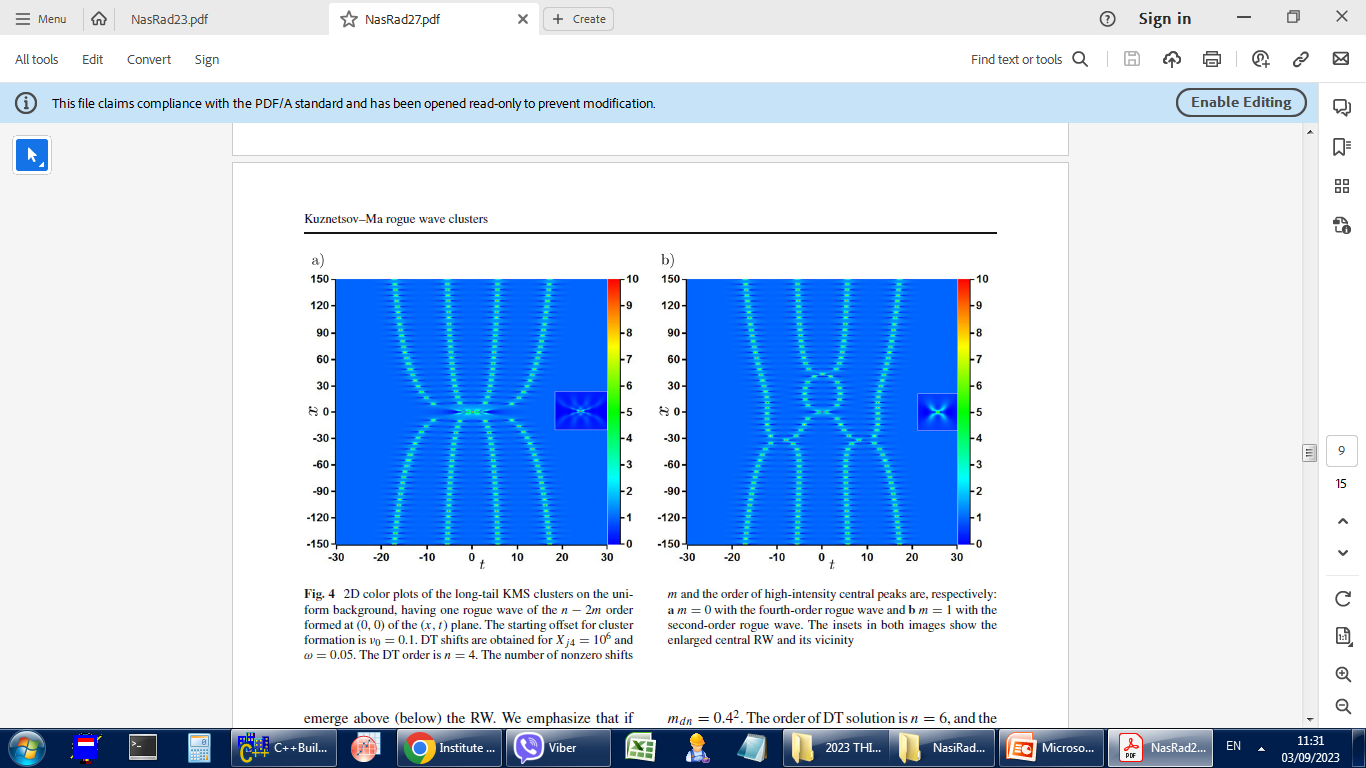 Higher-order KMS with non-commensurate frequencies

  Pure imaginary DT eigenvalues:

  m nonzero and equal evol.shifts:
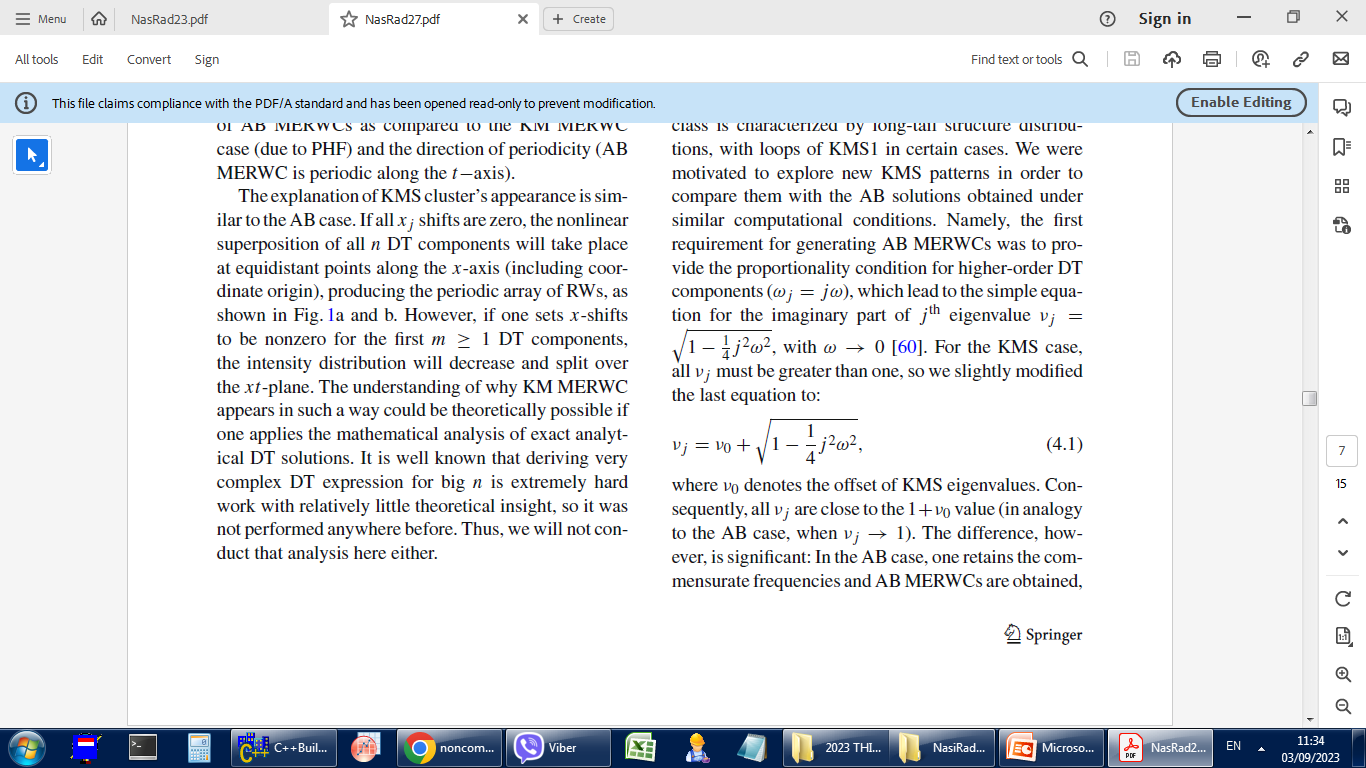 3rd Conference on Nonlinearity (Sept. 2023, Belgrade)
IIIc  Long tail Kuznetsov–Ma RW clusters
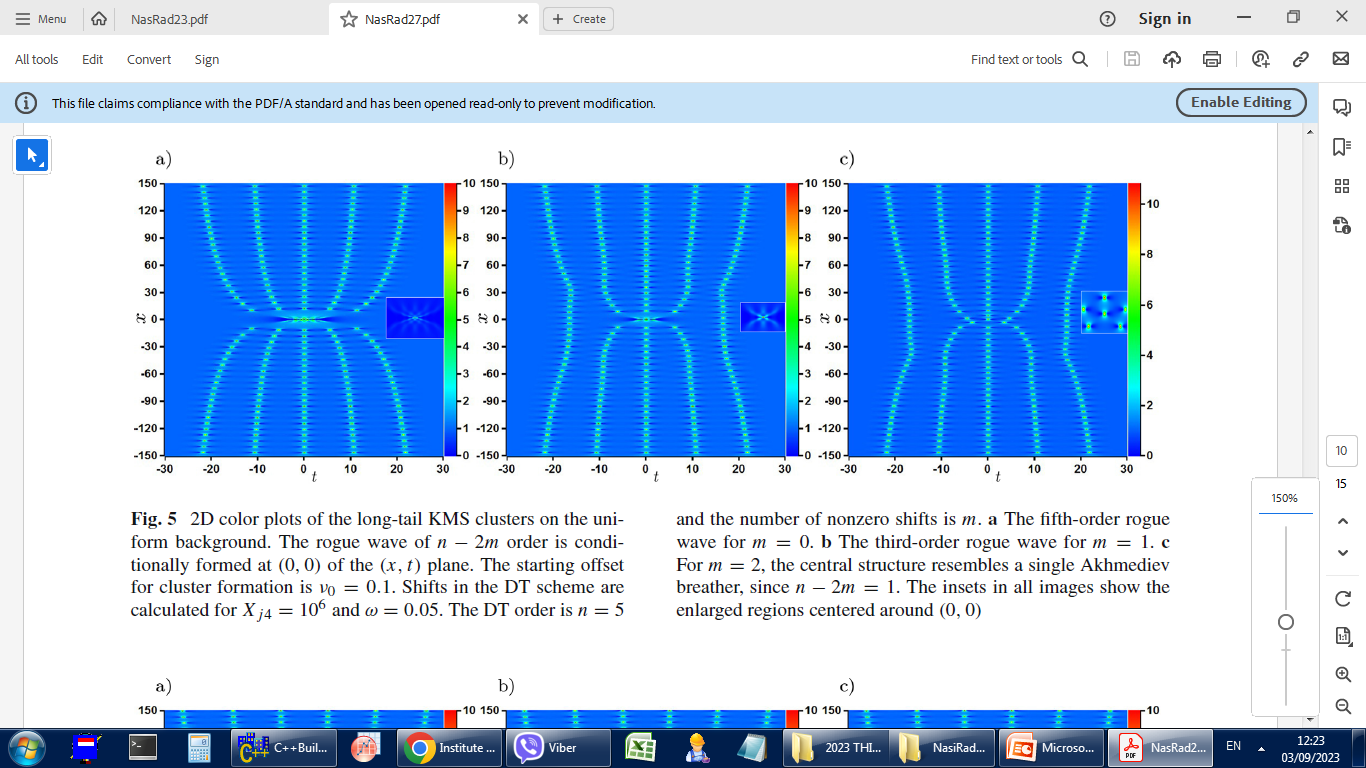 RW of order n-2m 
   at (0,0) origin

  n tails with KMS1
   above and below
   the central RW

  Just for even n:
     m closed loops
     with KMS1 above
     the central RW,

     m-1 closed loops
     with KMS1 below
     the central RW
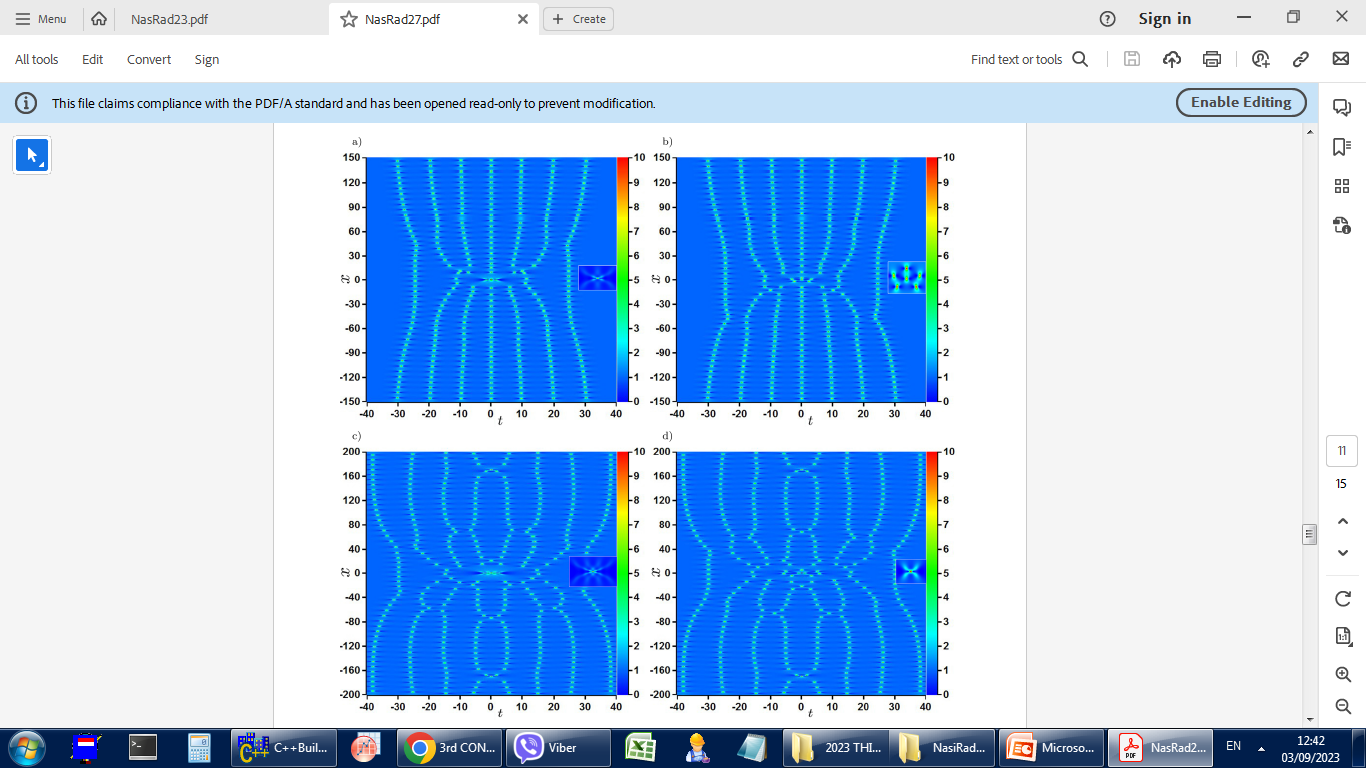 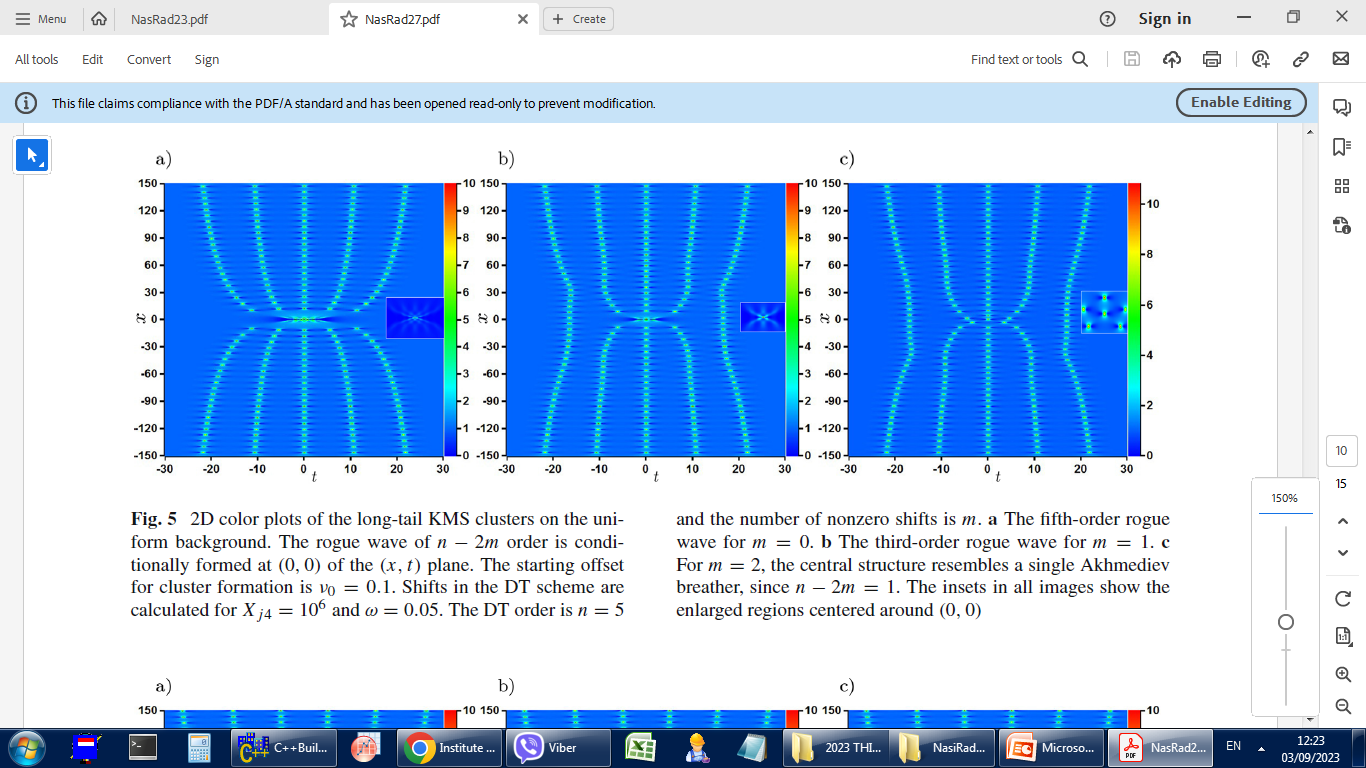 3rd Conference on Nonlinearity (Sept. 2023, Belgrade)
Conclusion
1.  Darboux transformation is a straightforward algorithm that 
     offers incredible richness of exact NLSE solutions’
     patterns

2.  Simple RW array composed of ABs or KM solitons is 
     obtained under conditions of commensurate frequencies
     and zero shifts

3.  Multi-elliptic RW clusters of ABs or Kuznetsov-Ma solitons:
     commensurate frequencies and nonzero shifts

4.  Long tail KM clusters: specific frequency condition and
     nonzero shifts. Solutions’ patterns depend on n and m
3rd Conference on Nonlinearity (Sept. 2023, Belgrade)
Thank you for your attention!
References:
1.  Sarah Alwashahi, Najdan B. Aleksić, Milivoj R. Belić, Stanko N. Nikolić:
"Kuznetsov–Ma rogue wave clusters of the nonlinear Schrödinger equation"
Nonlinear Dynamics 111, 12495 (2023)

2. Stanko N. Nikolić, Sarah Alwashahi, Omar A. Ashour, Siu A. Chin, Najdan B. Aleksić, Milivoj R. Belić:
"Multi-elliptic rogue wave clusters of the nonlinear Schrödinger equation on different backgrounds"
Nonlinear Dynamics 108, 479 (2022)